CanCham Christmas     supporting “Nāc līdzās!”
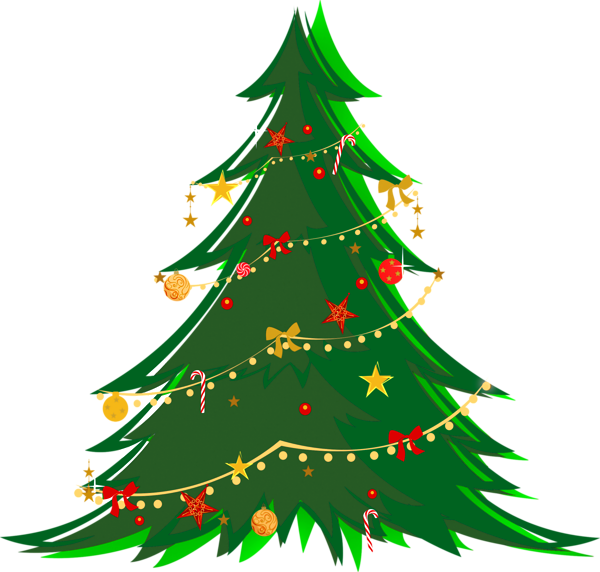 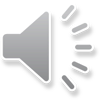 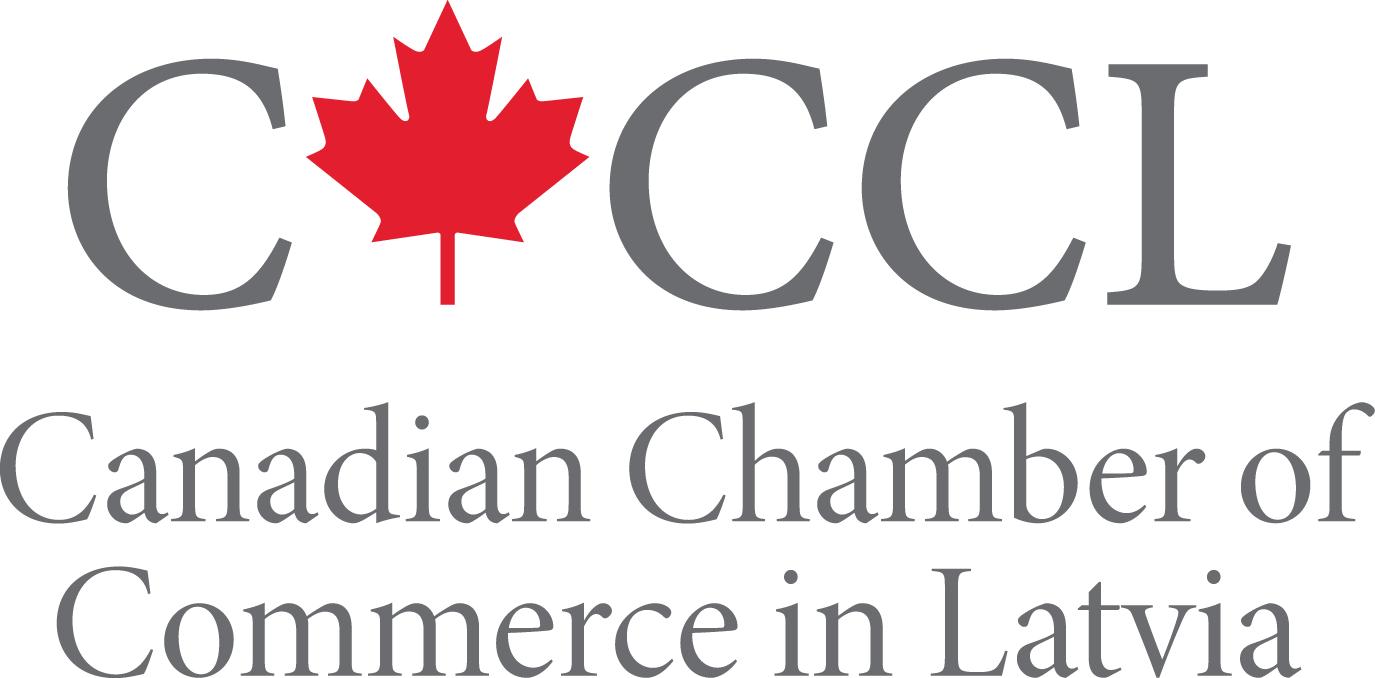 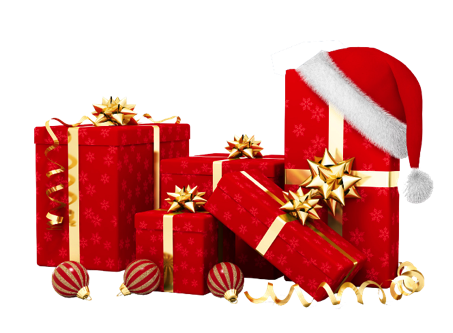 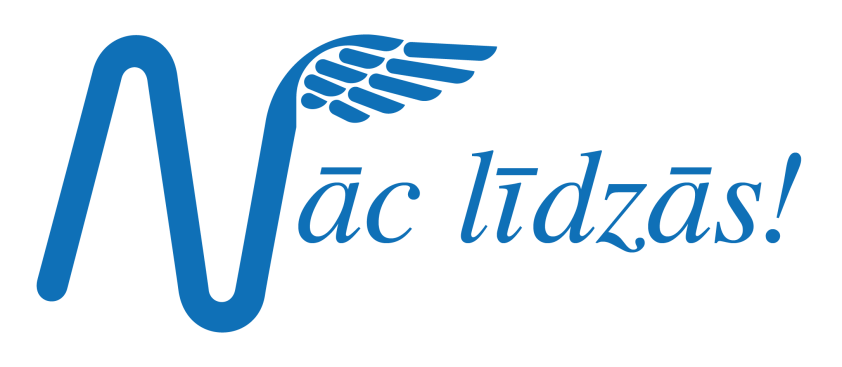 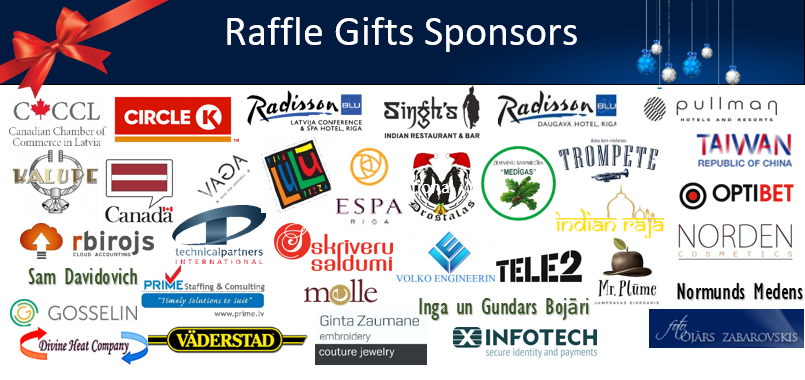 CanCham Christmas supporting “Nāc līdzās!
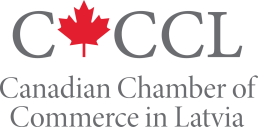 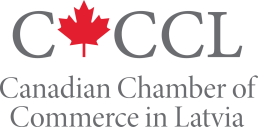 CanCham Christmas supporting
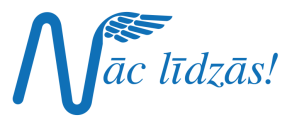 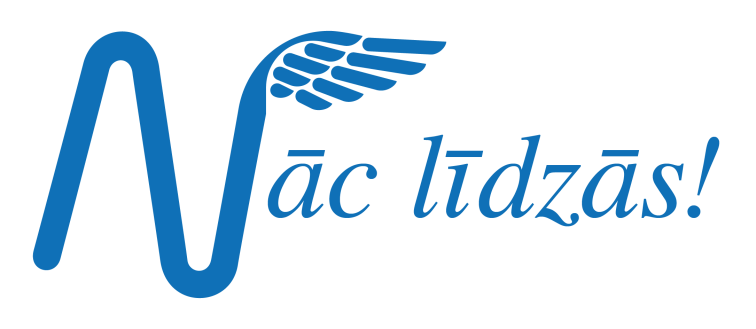 http://www.naclidzas.lv/en/about-us
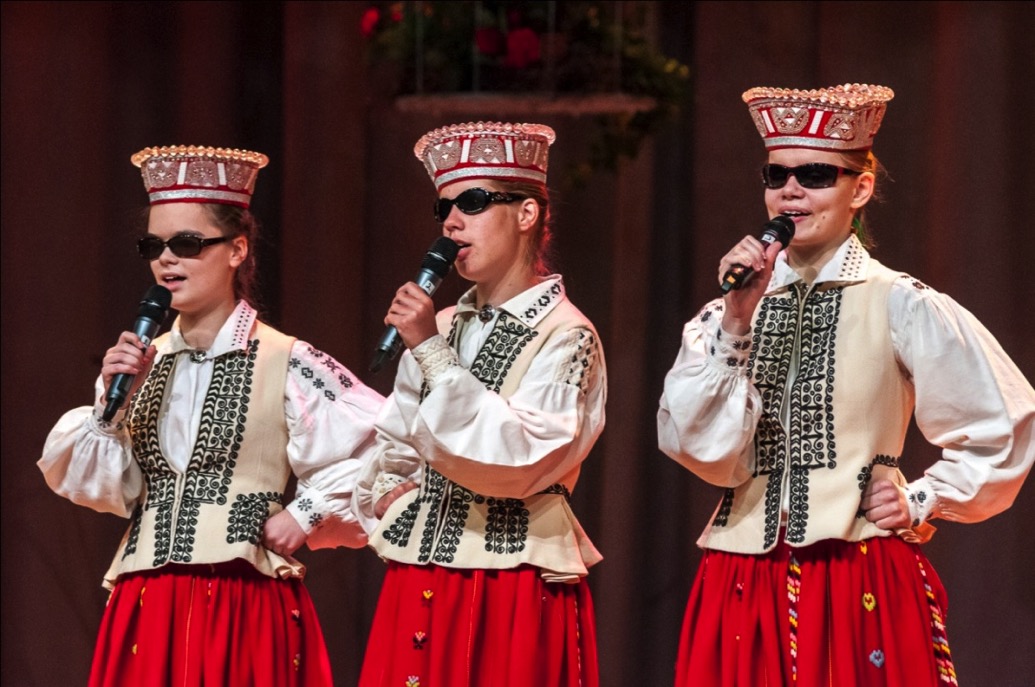 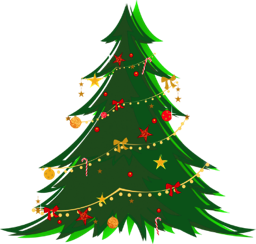 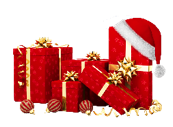 CanCham Christmas supporting “Nāc līdzās!
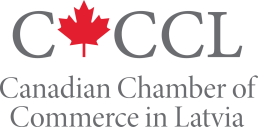 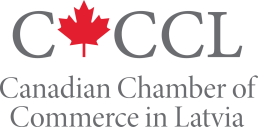 CanCham Christmas supporting
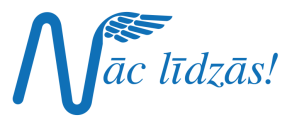 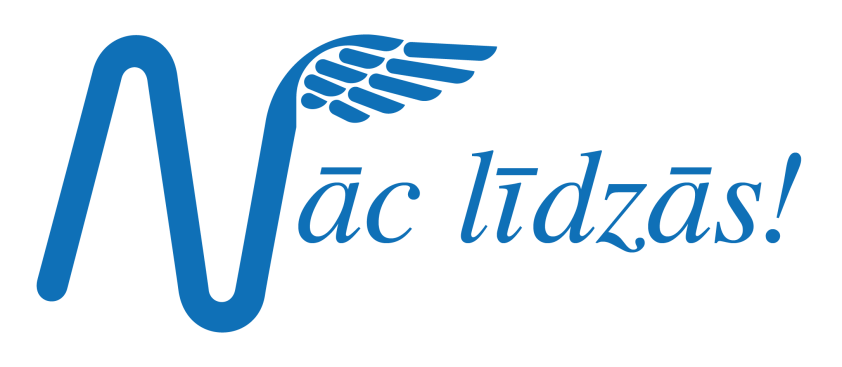 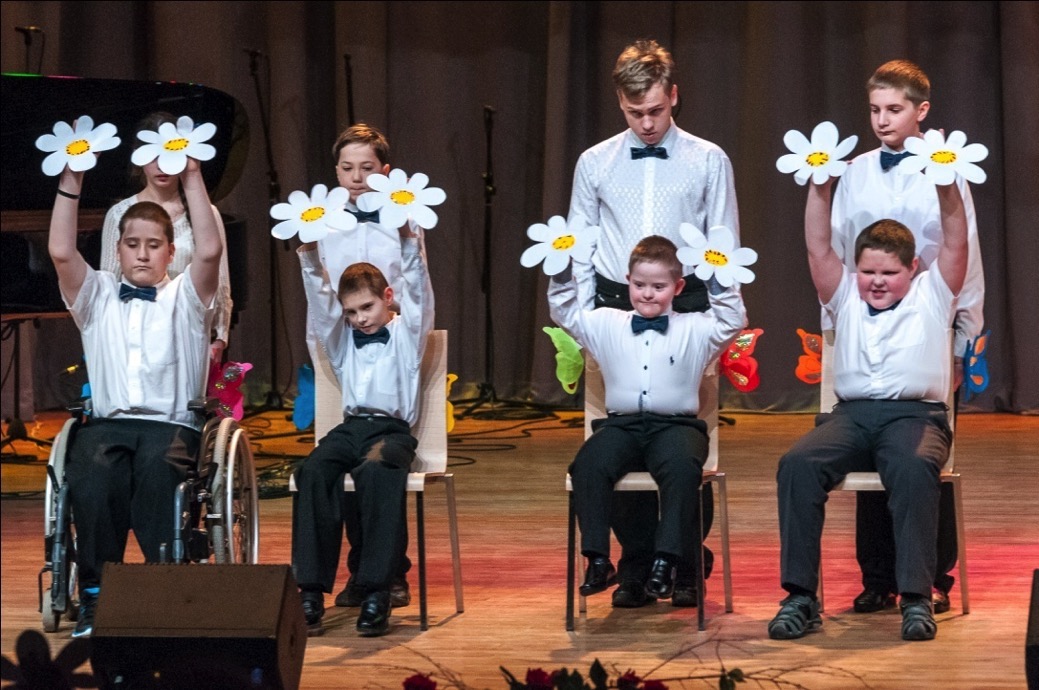 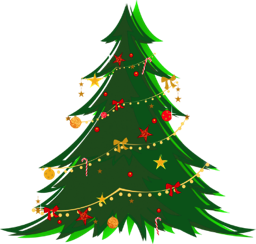 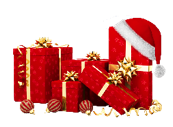 CanCham Christmas supporting “Nāc līdzās!
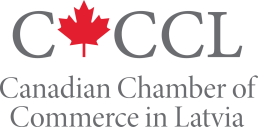 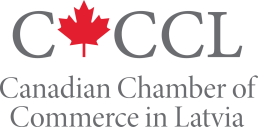 CanCham Christmas supporting
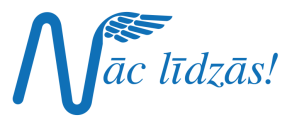 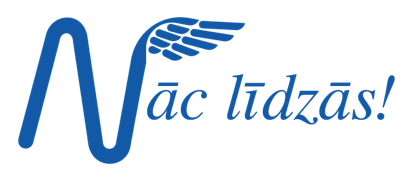 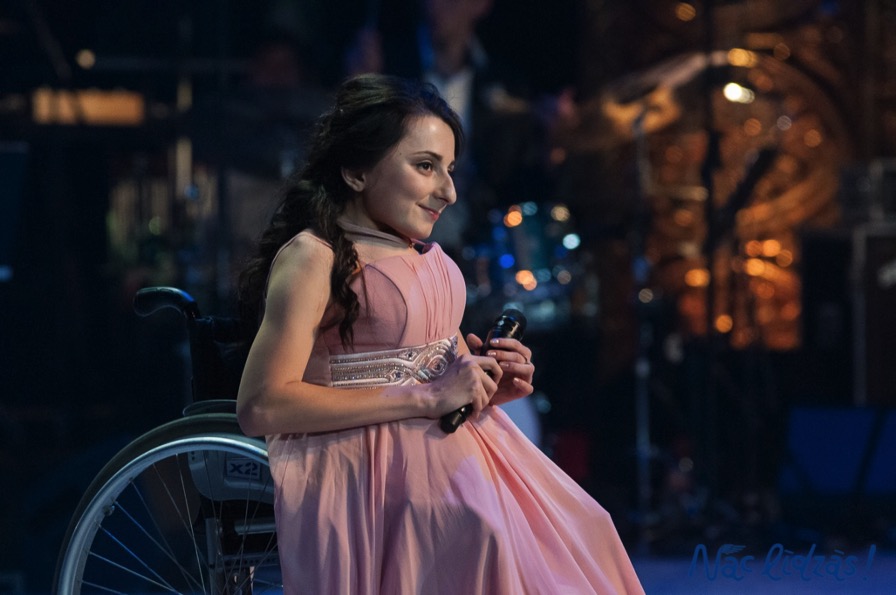 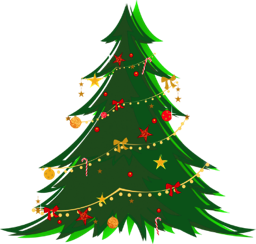 Diana Ponaskova.Daumants Kalnins.
HAVE YOURSELF A MERRY LITTLE CHRISTMAS
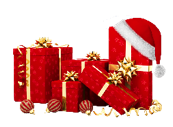 CanCham Christmas supporting “Nāc līdzās!
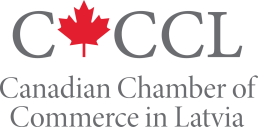 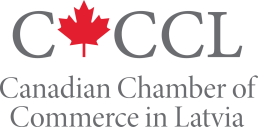 CanCham Christmas supporting
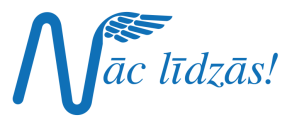 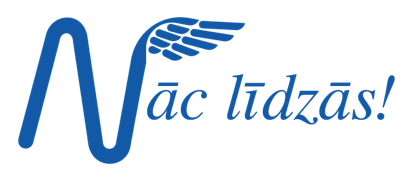 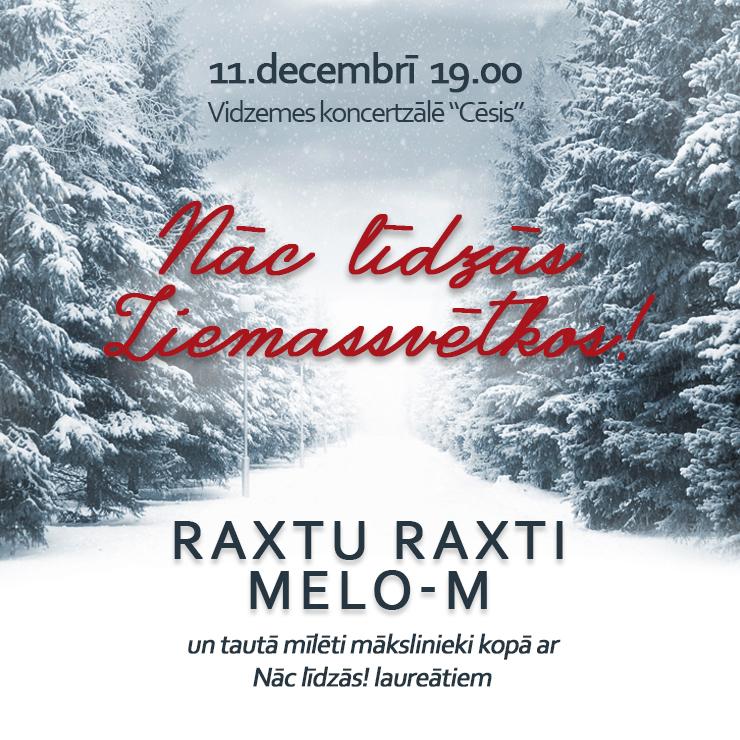 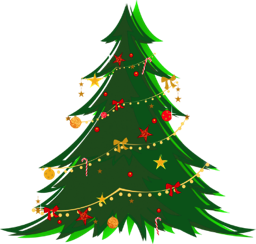 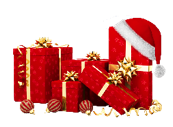 CanCham Christmas supporting “Nāc līdzās!
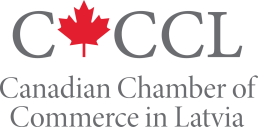 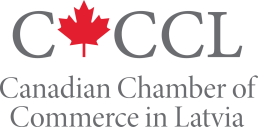 CanCham Christmas supporting
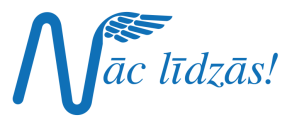 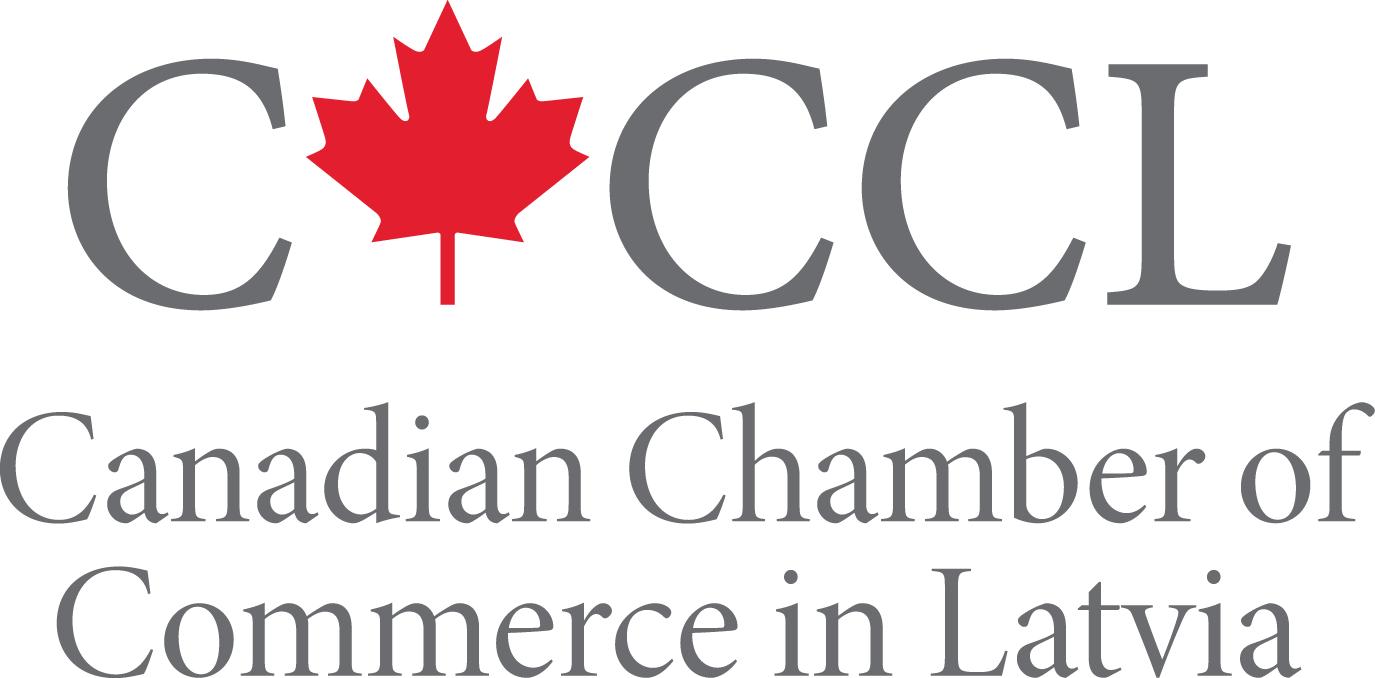 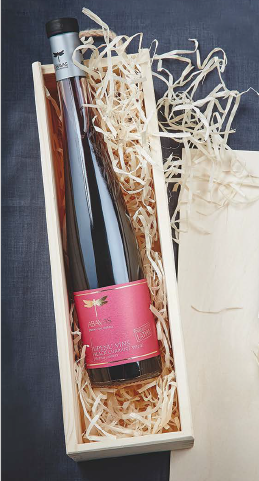 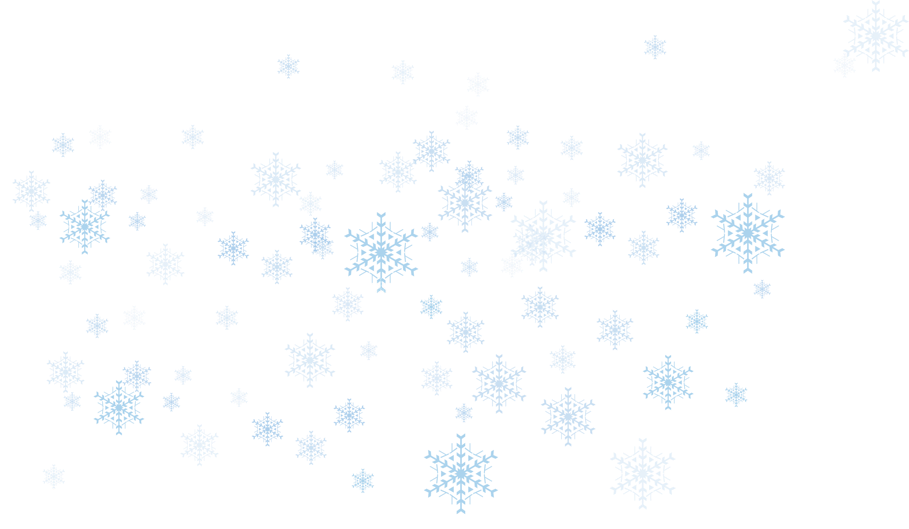 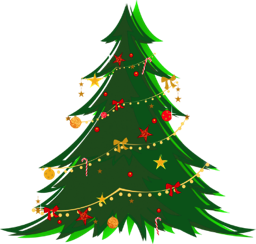 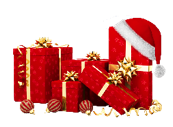 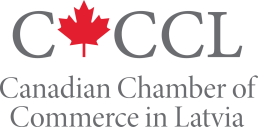 CanCham Christmas supporting
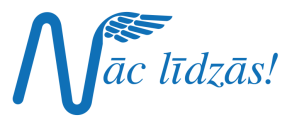 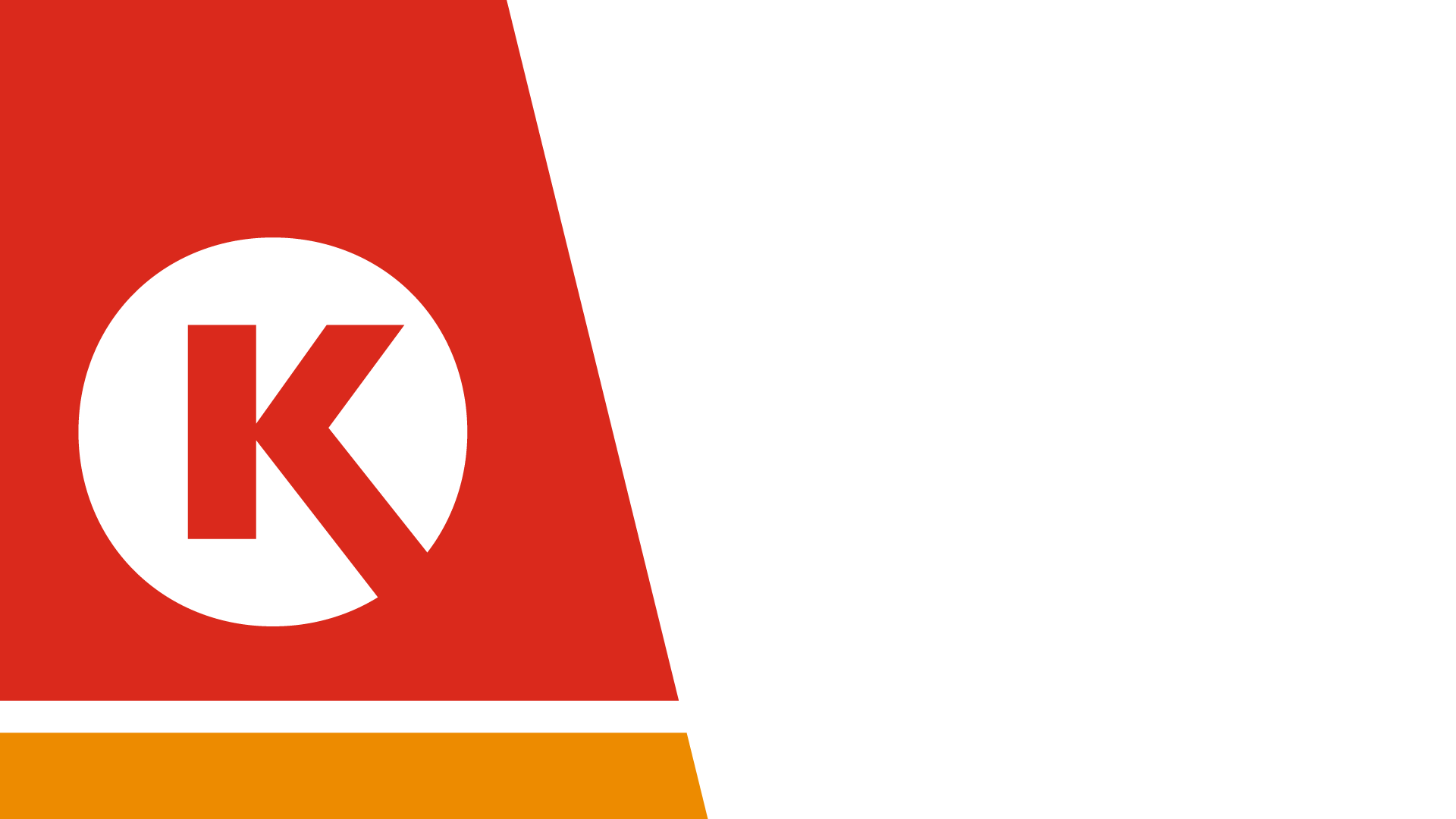 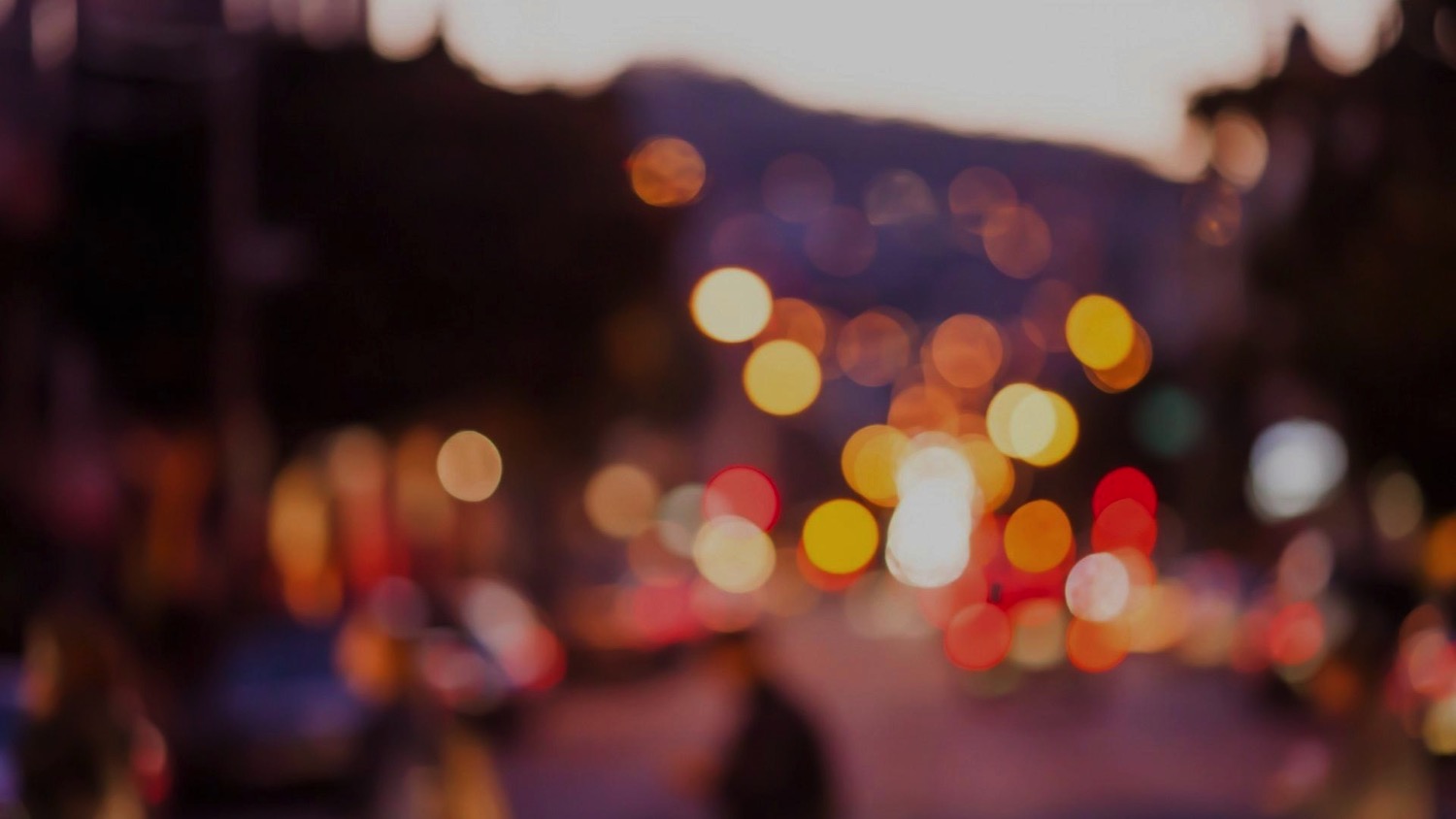 Circle K GLOBAL AND LOCAL
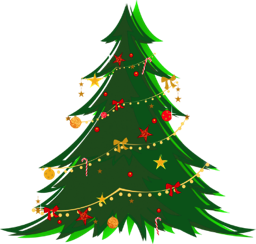 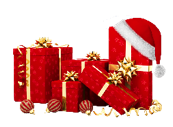 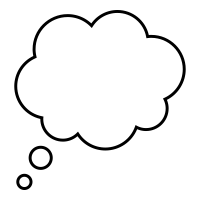 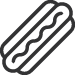 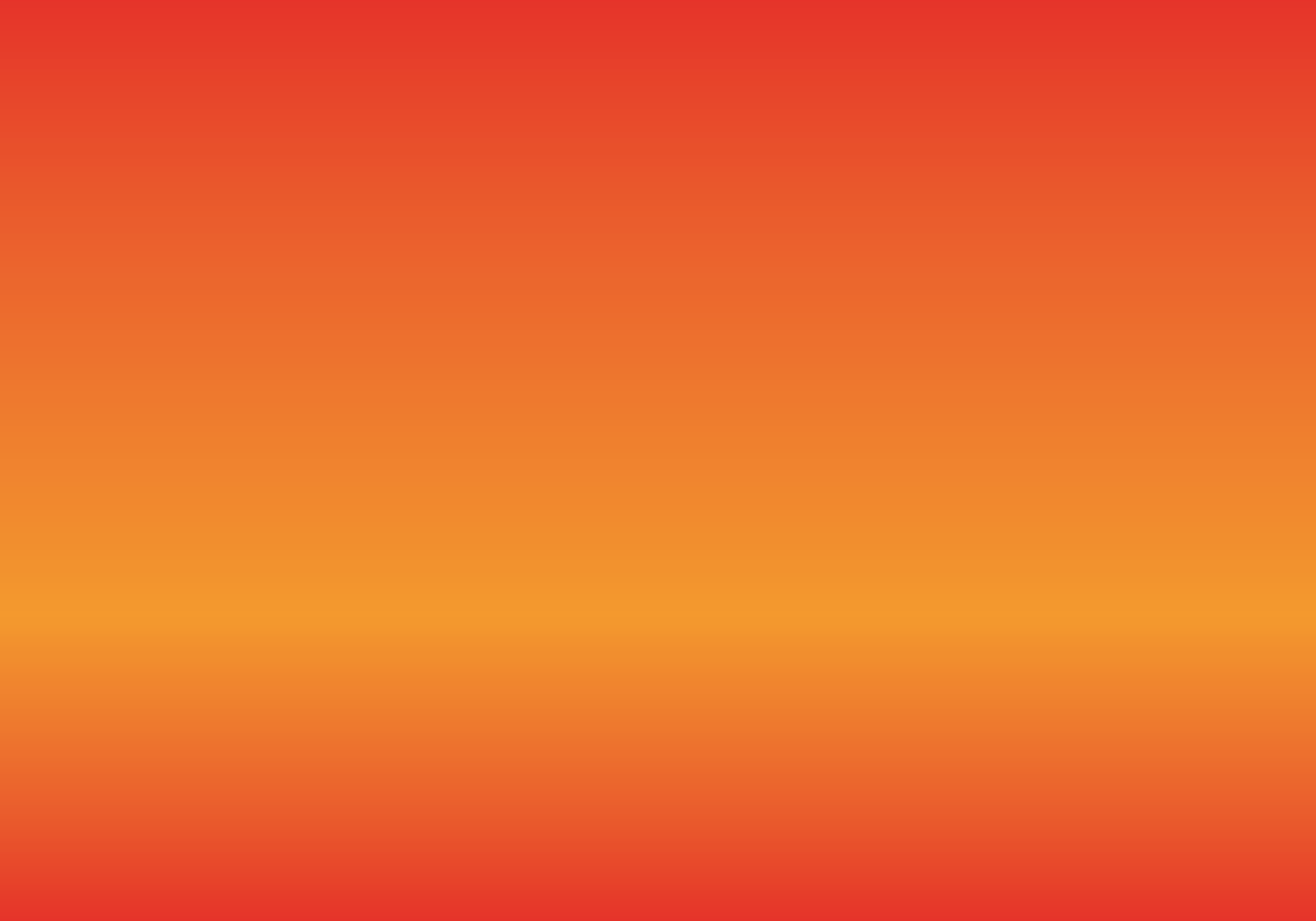 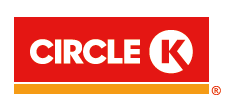 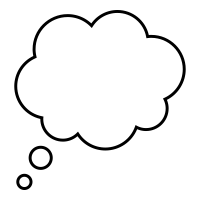 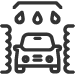 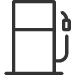 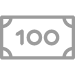 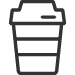 200 Pastries
	100l Fuel
	52 L-size Hot drinks
	52 Hot Dogs
	44 XL-size Hot drinks
	35 Burgers
	10 Carwashes
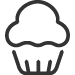 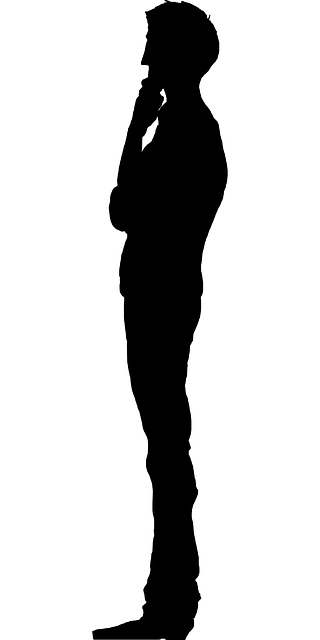 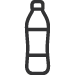 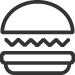 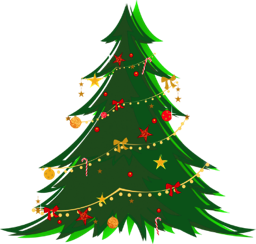 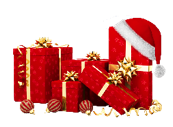 CanCham Christmas supporting “Nāc līdzās!
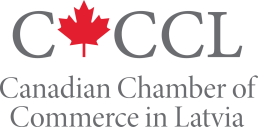 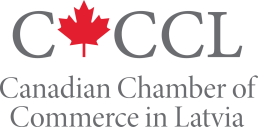 CanCham Christmas supporting
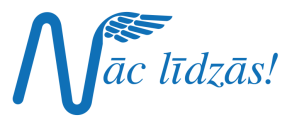 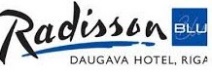 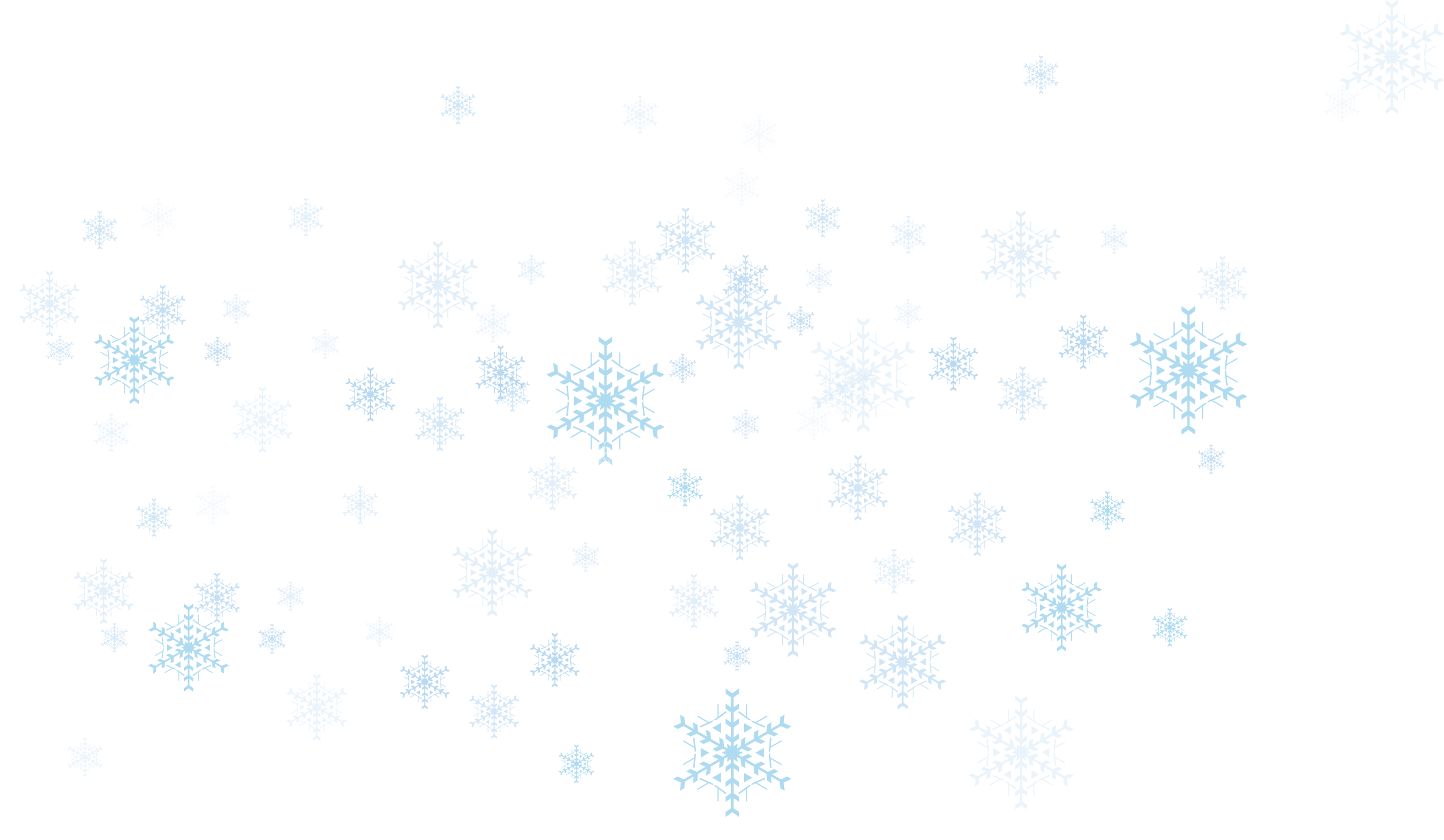 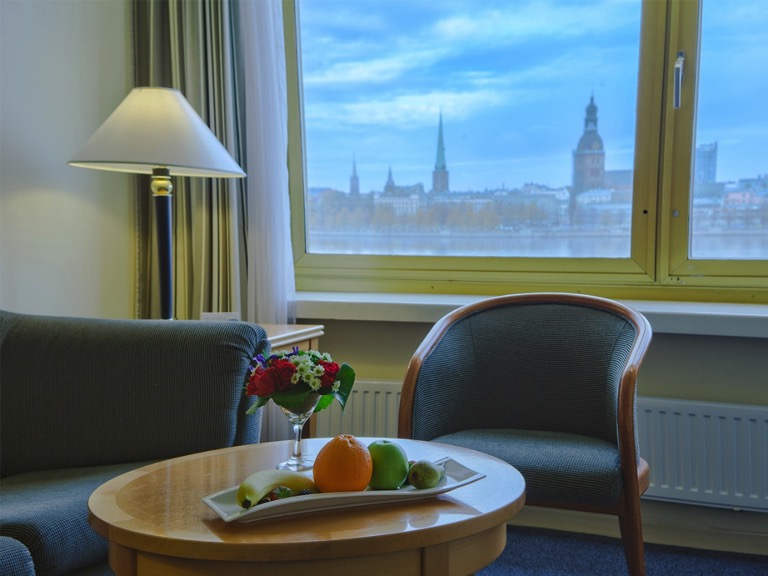 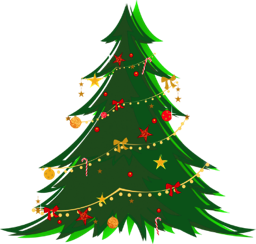 Business class stay-over
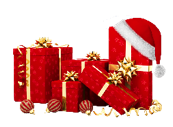 CanCham Christmas supporting “Nāc līdzās!
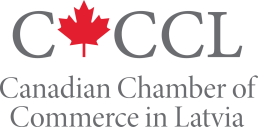 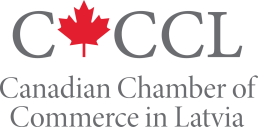 CanCham Christmas supporting
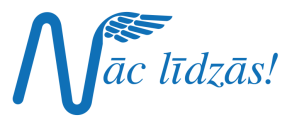 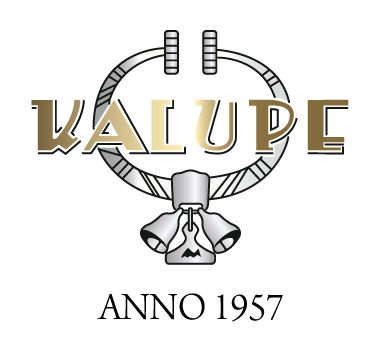 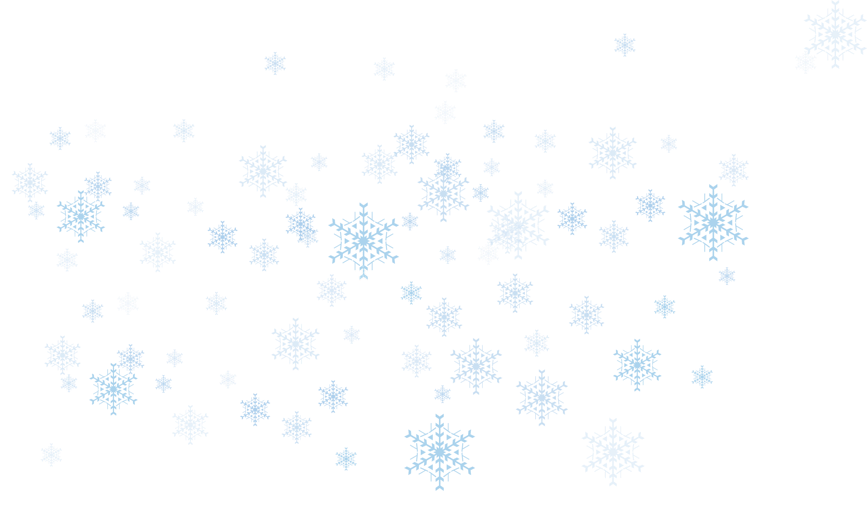 1st Voucher: 50 eiro
For any purchase - www.kalupesrotas.lv/shoppe
 
2nd Voucher: 50 eiro
Towards any custom designed piece of jewellery
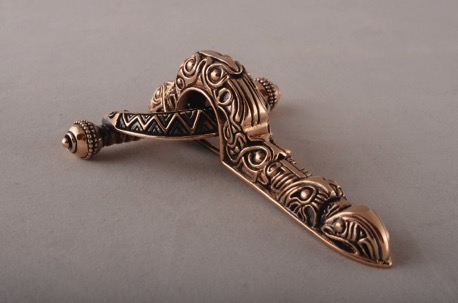 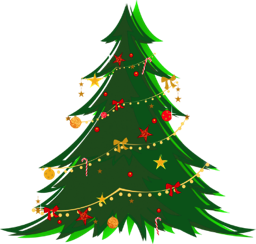 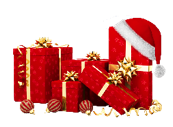 CanCham Christmas supporting “Nāc līdzās!
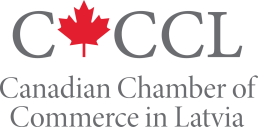 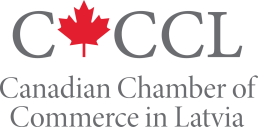 CanCham Christmas supporting
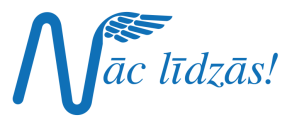 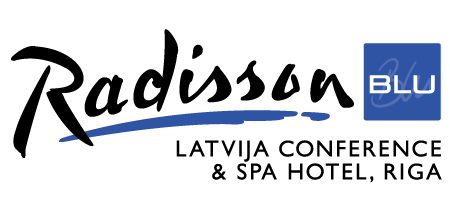 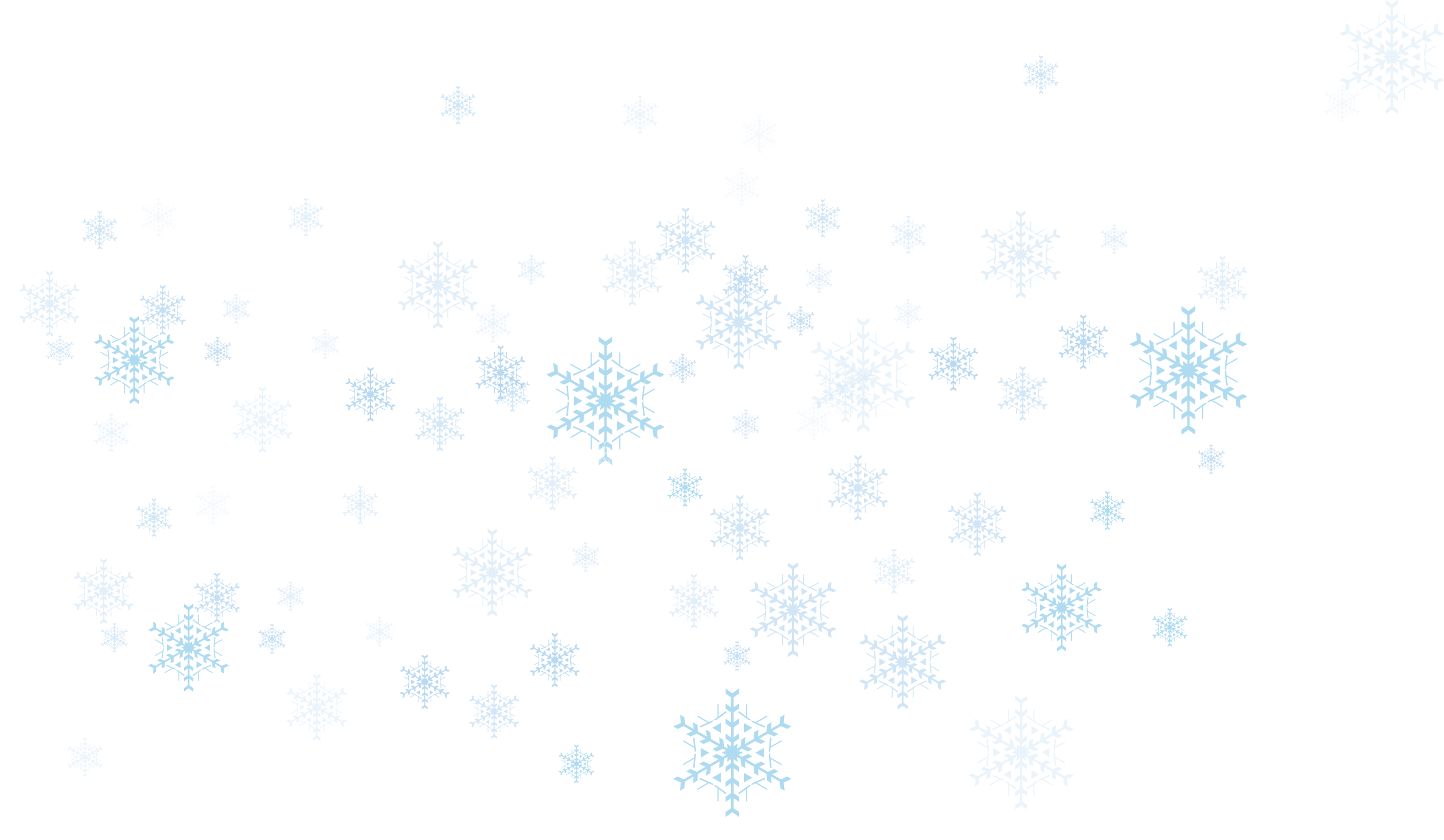 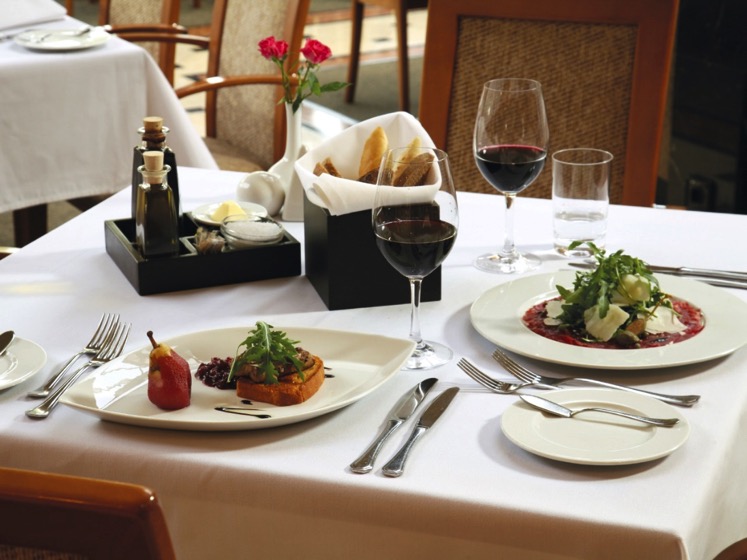 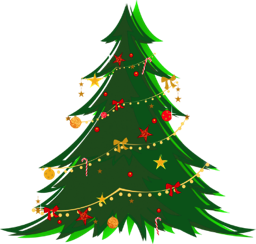 Dinner at Radisson Blu Hotel Rīdzene restaurant Piramida 50.00 EUR
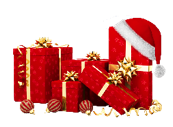 CanCham Christmas supporting “Nāc līdzās!
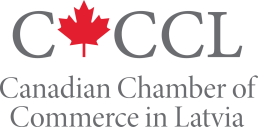 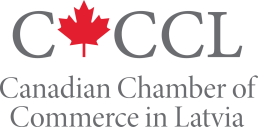 CanCham Christmas supporting
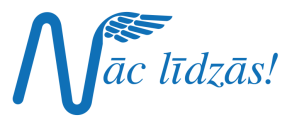 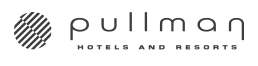 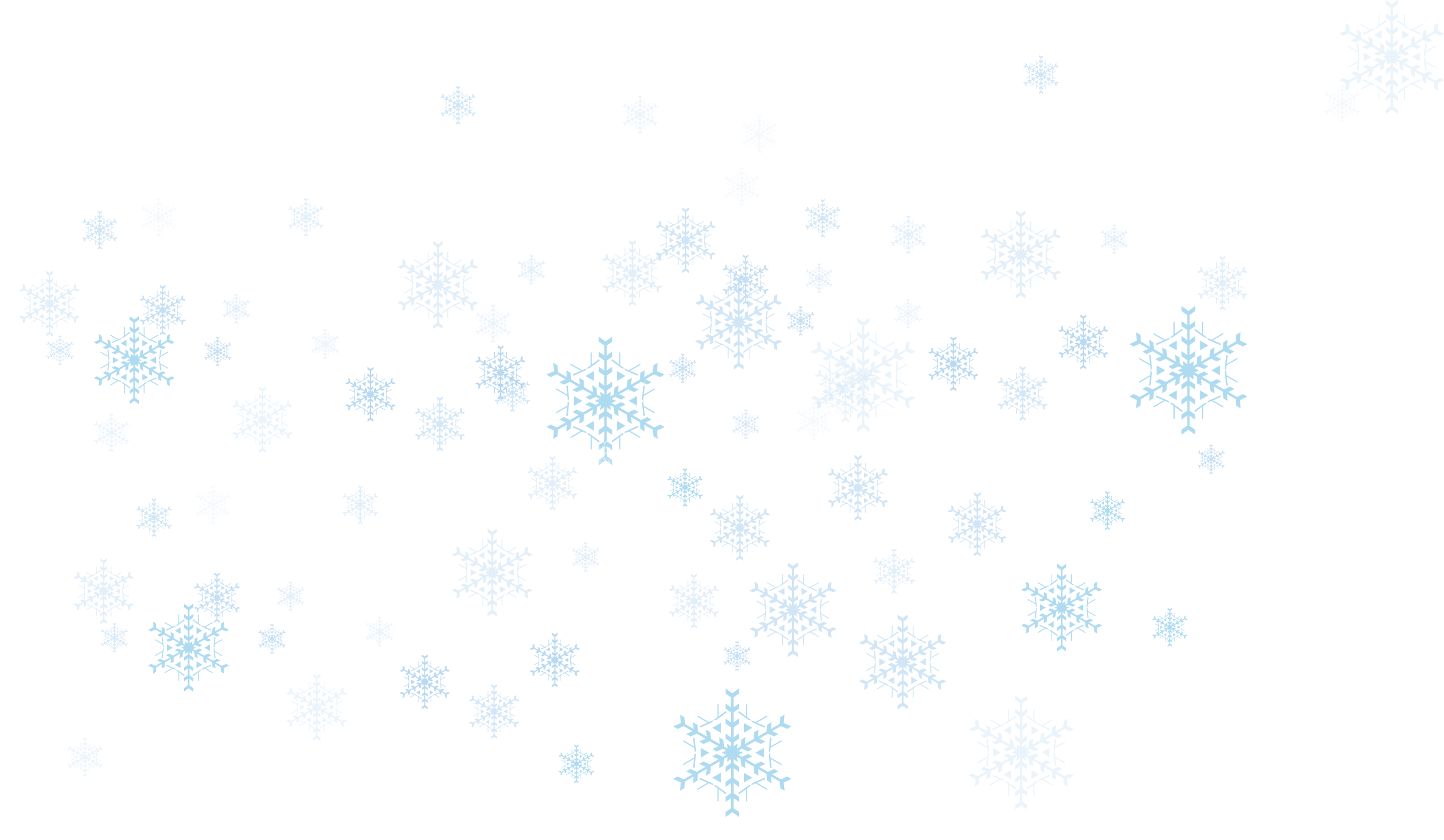 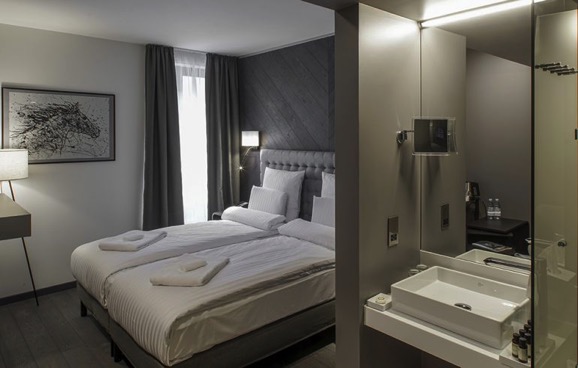 Overnight for two people 
in Pullman Riga Old Town Hotel
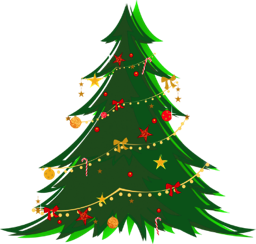 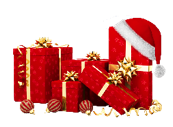 CanCham Christmas supporting “Nāc līdzās!
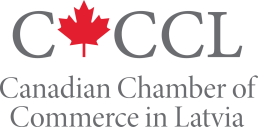 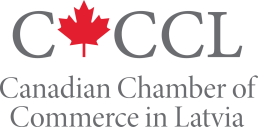 CanCham Christmas supporting
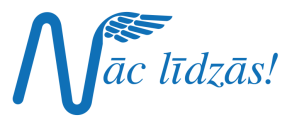 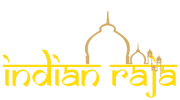 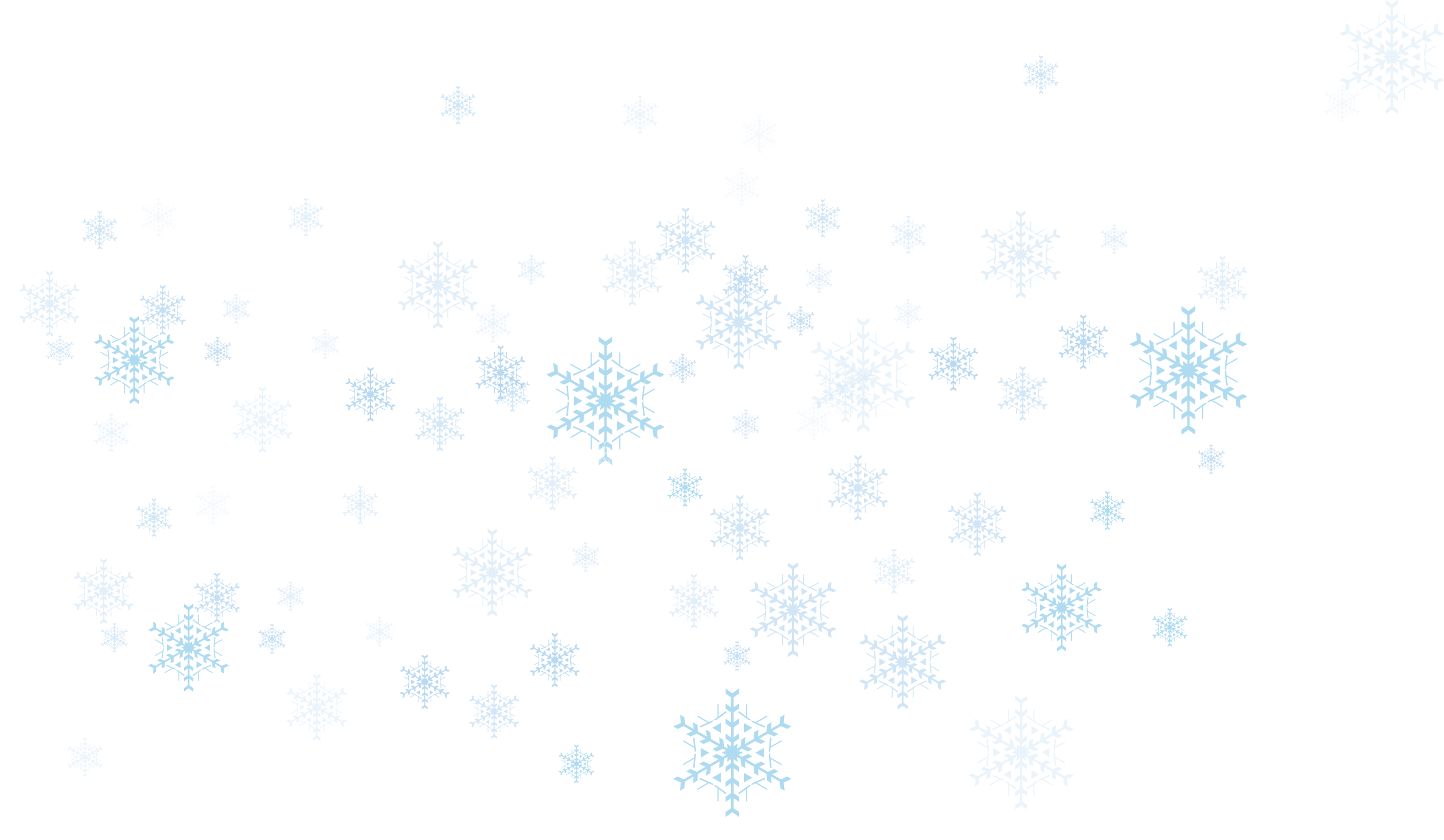 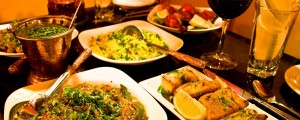 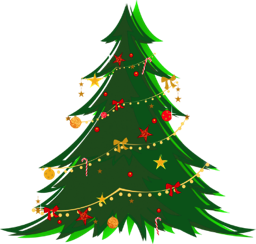 Dinner at the Indian Raja Restaurant  25.00 EUR
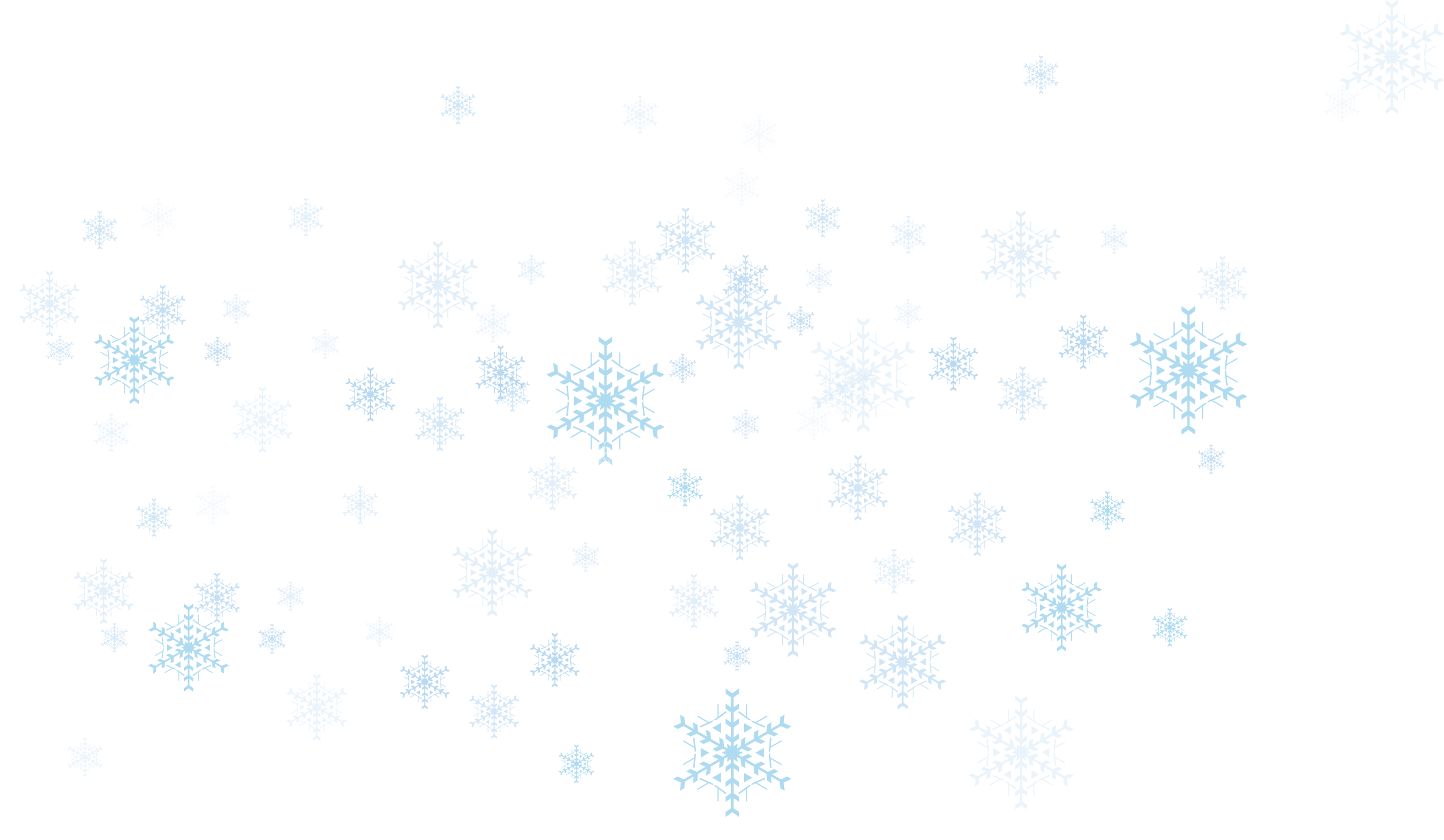 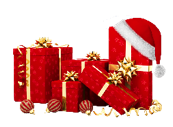 CanCham Christmas supporting “Nāc līdzās!
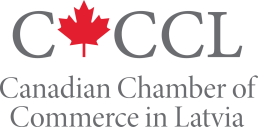 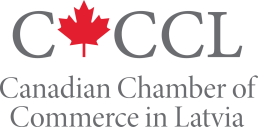 CanCham Christmas supporting
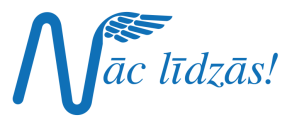 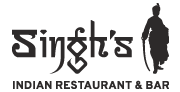 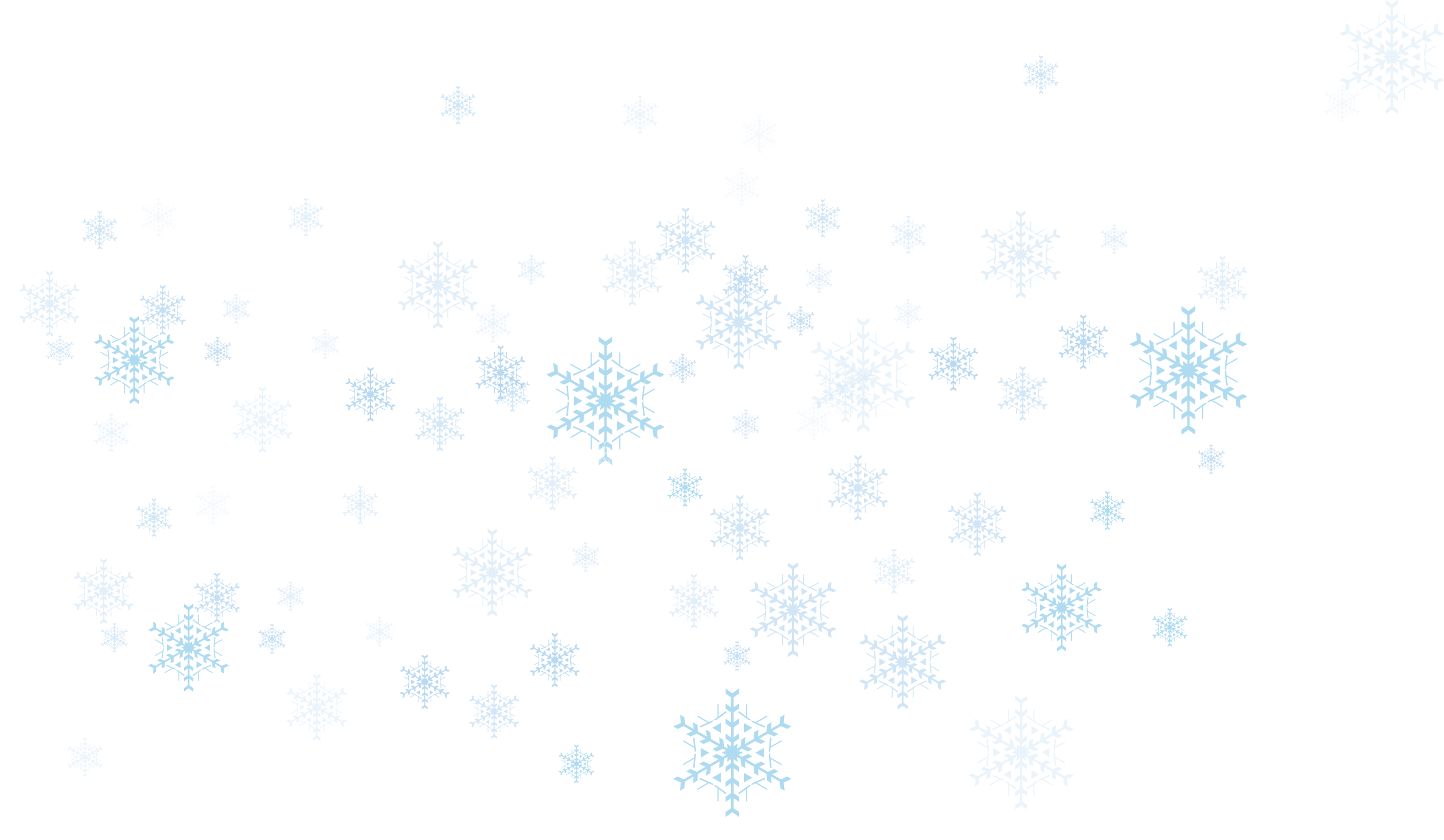 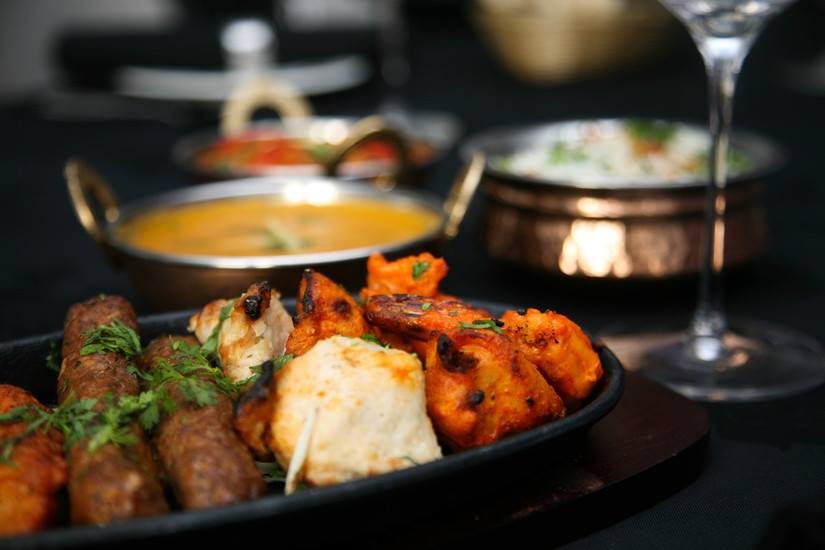 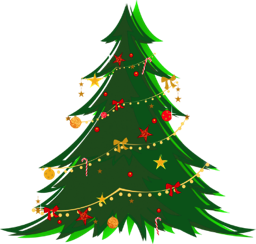 Gift card 50 EUR dinner
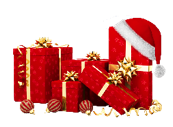 CanCham Christmas supporting “Nāc līdzās!
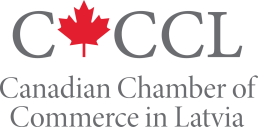 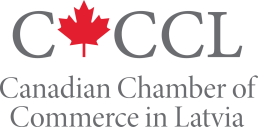 CanCham Christmas supporting
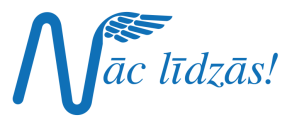 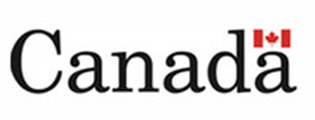 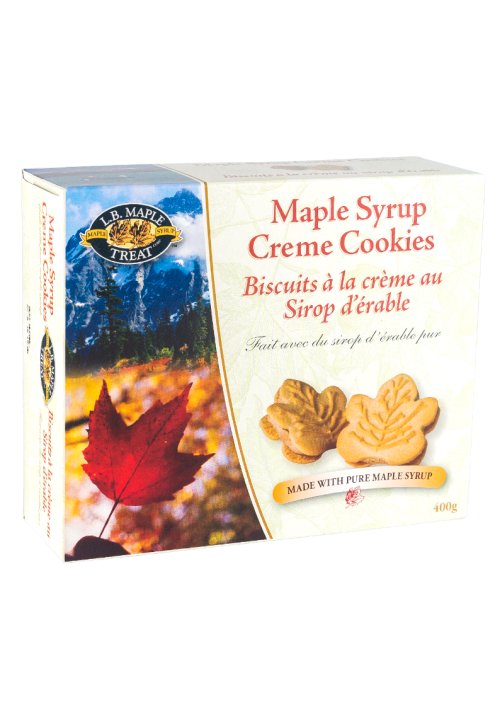 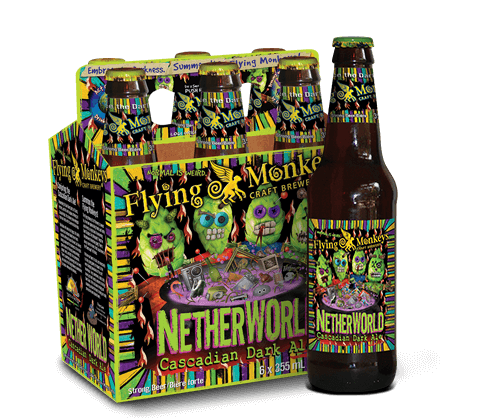 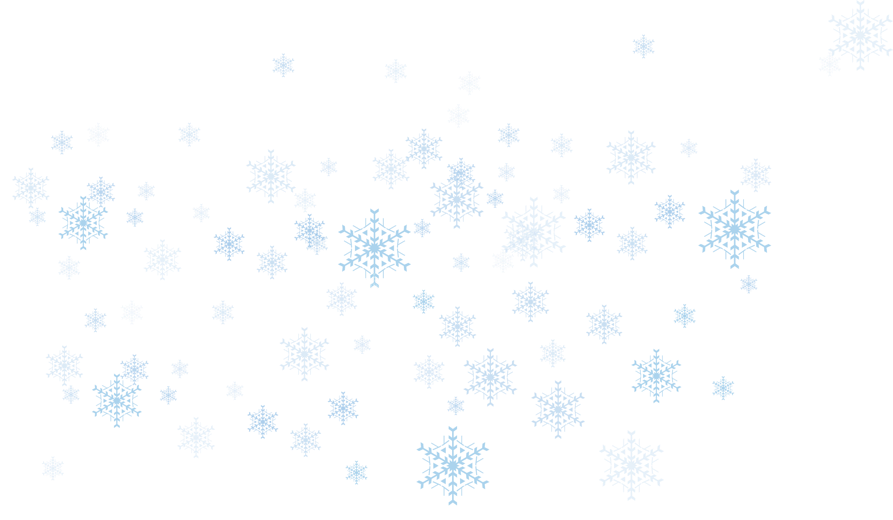 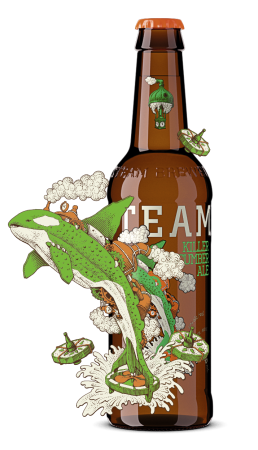 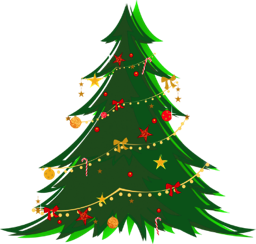 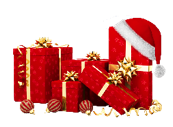 CanCham Christmas supporting “Nāc līdzās!
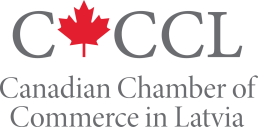 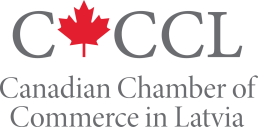 CanCham Christmas supporting
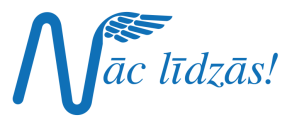 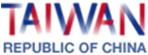 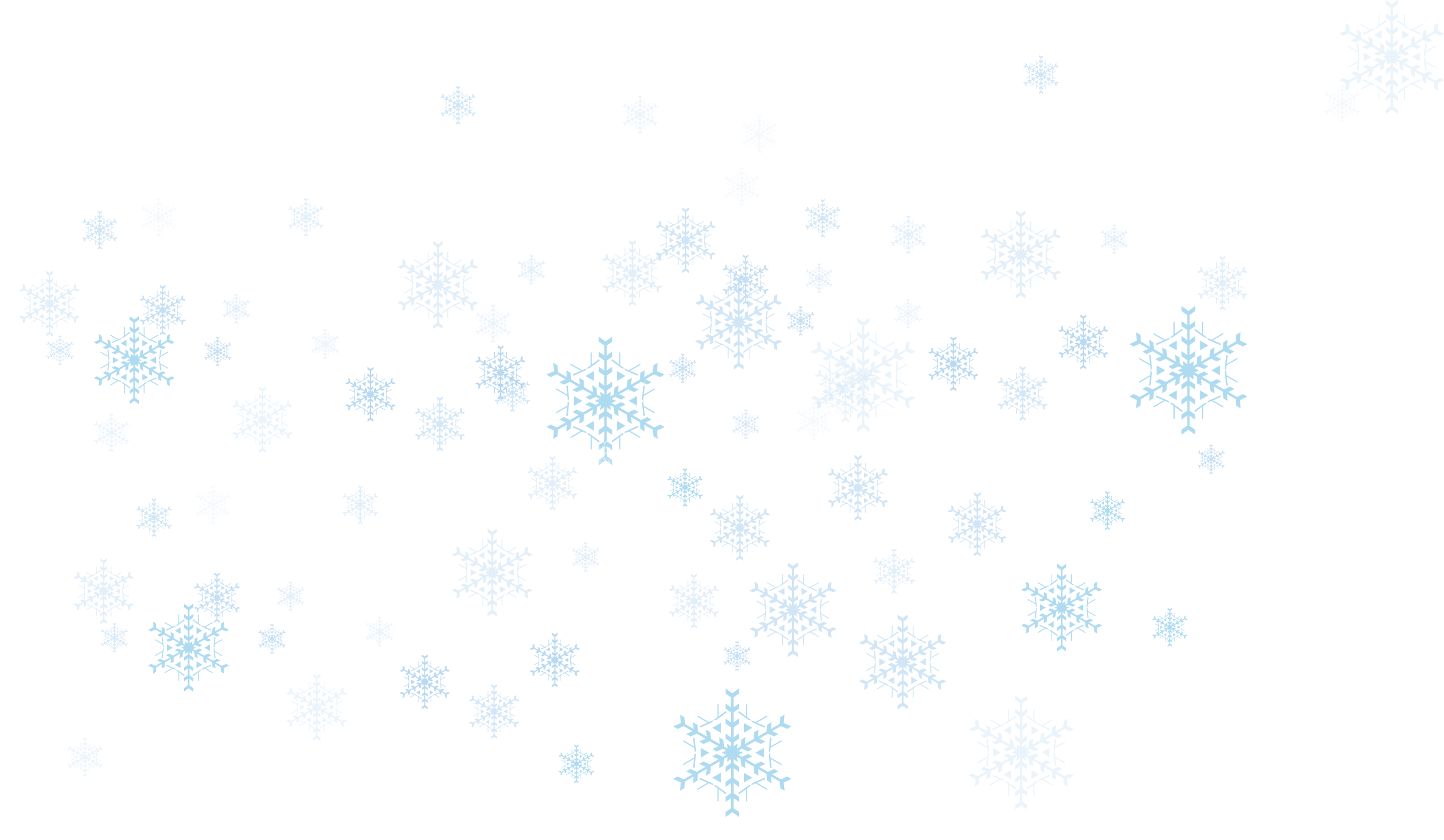 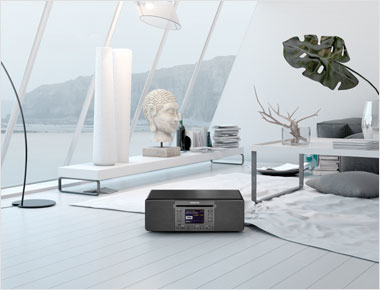 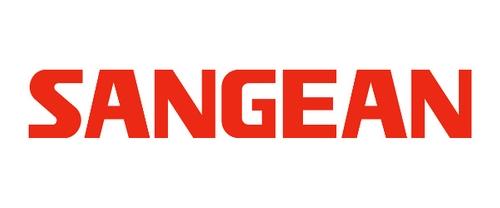 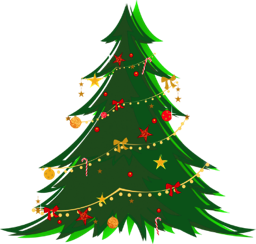 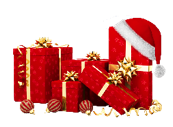 CanCham Christmas supporting “Nāc līdzās!
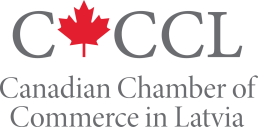 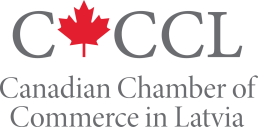 CanCham Christmas supporting
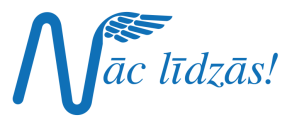 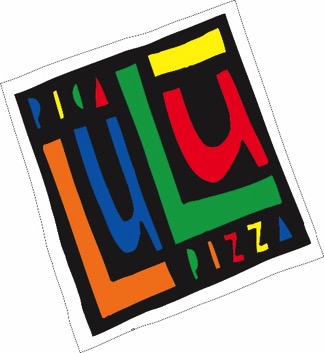 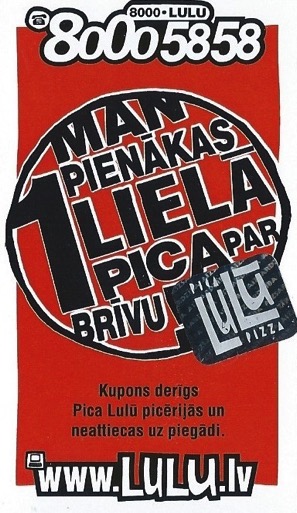 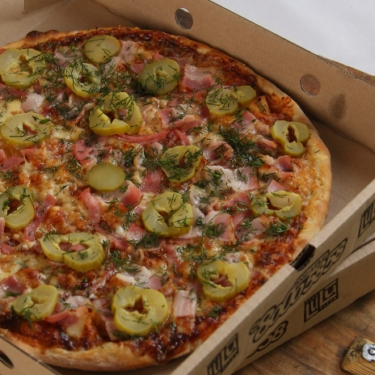 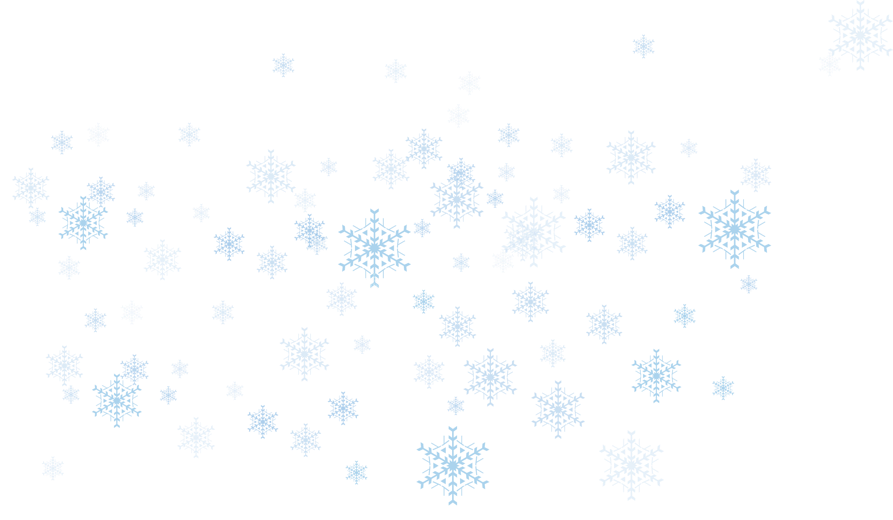 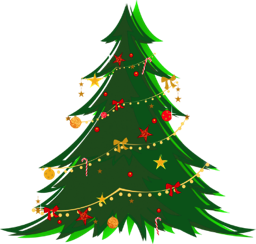 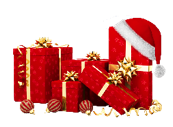 CanCham Christmas supporting “Nāc līdzās!
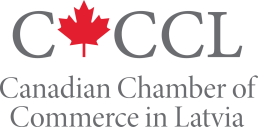 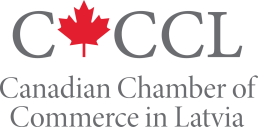 CanCham Christmas supporting
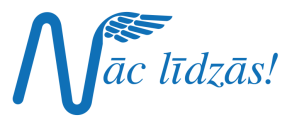 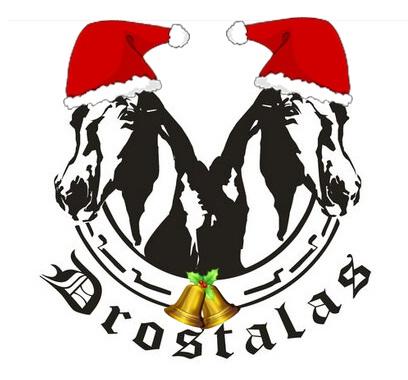 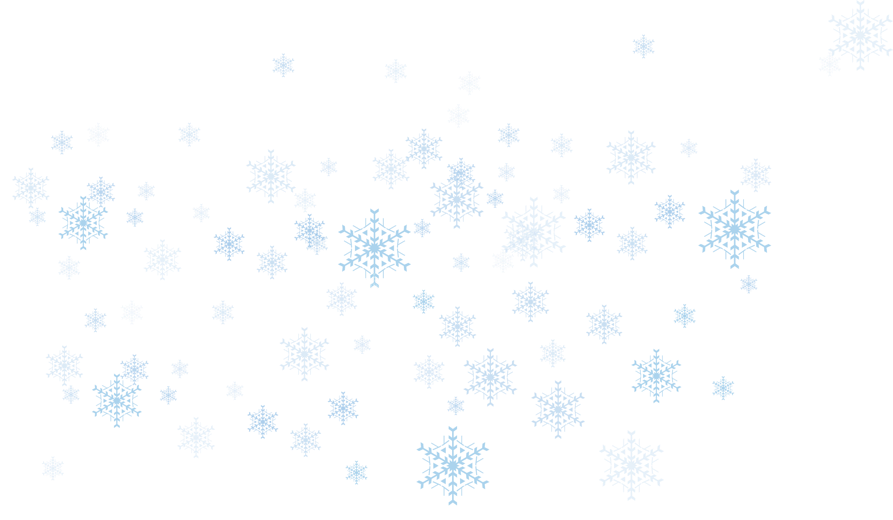 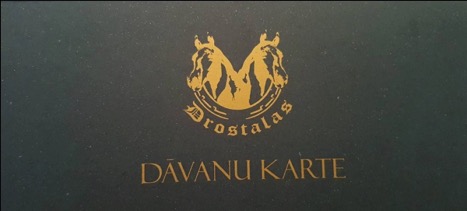 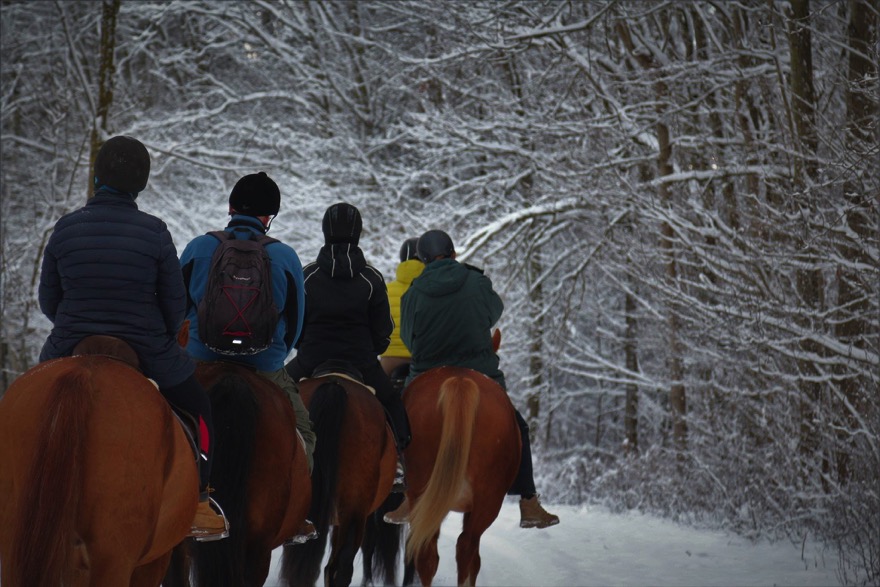 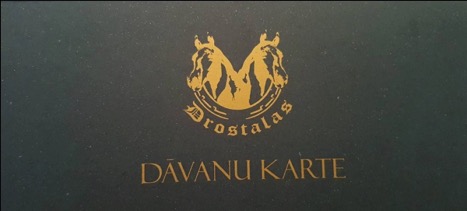 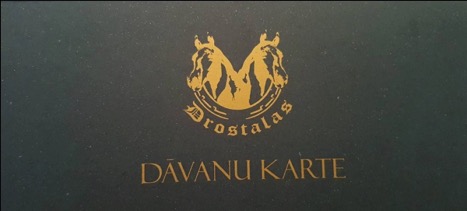 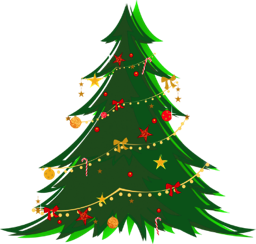 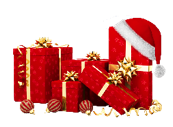 CanCham Christmas supporting “Nāc līdzās!
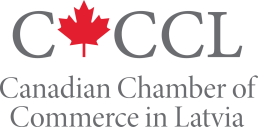 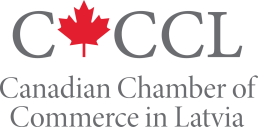 CanCham Christmas supporting
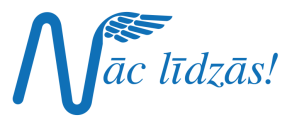 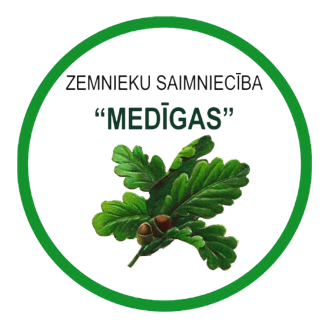 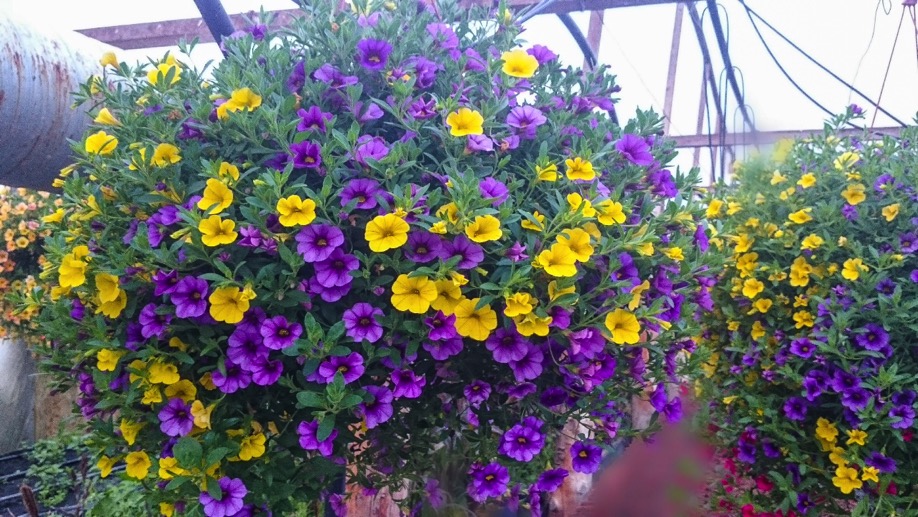 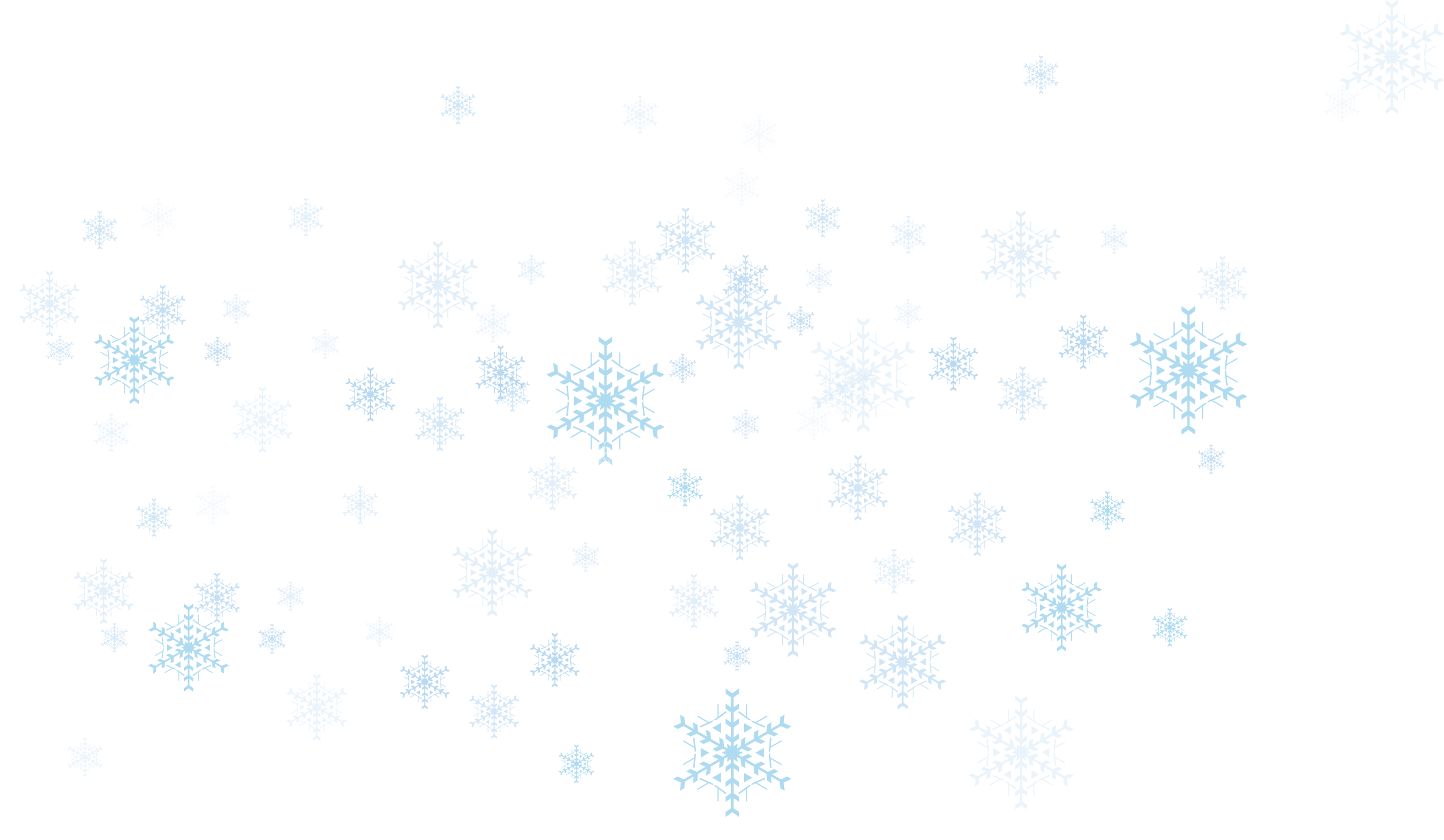 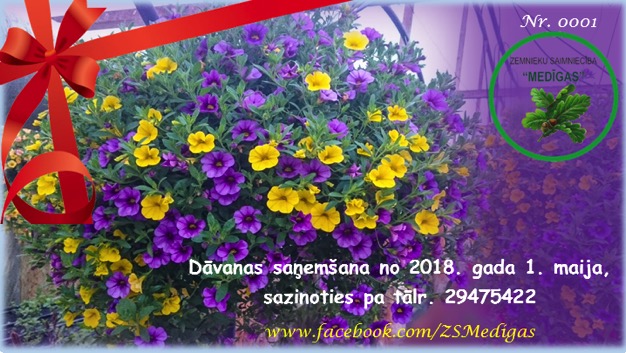 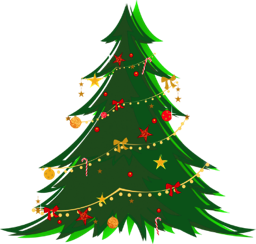 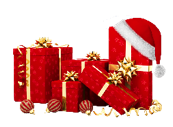 CanCham Christmas supporting “Nāc līdzās!
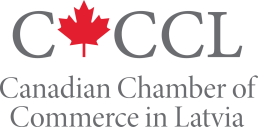 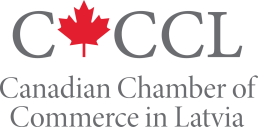 CanCham Christmas supporting
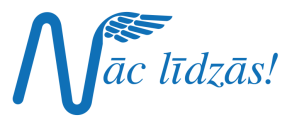 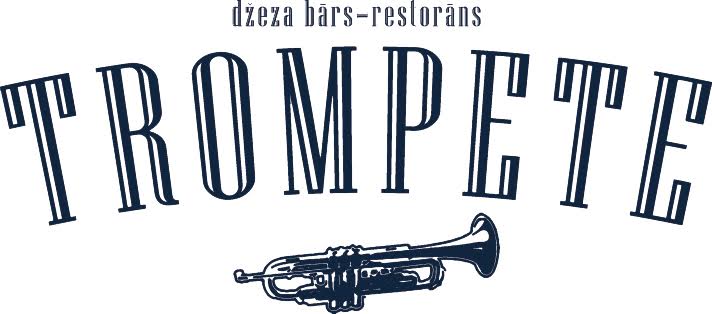 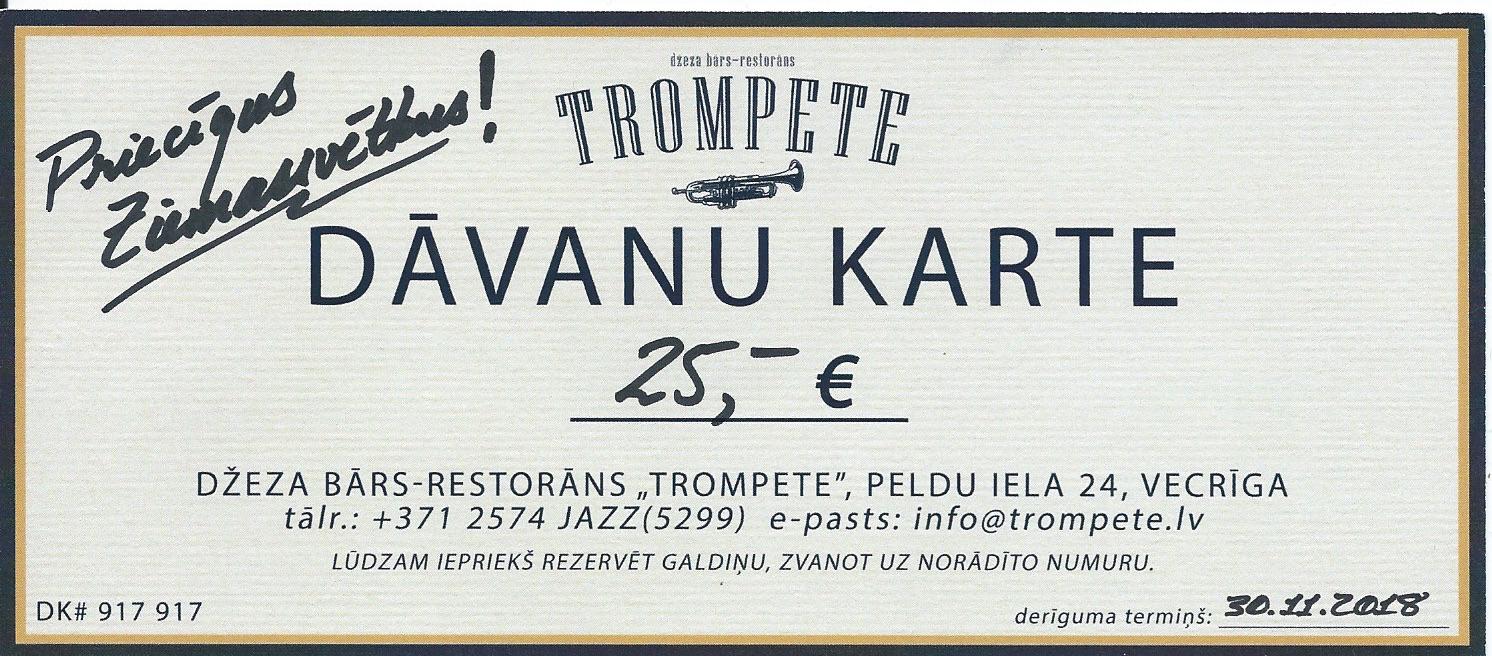 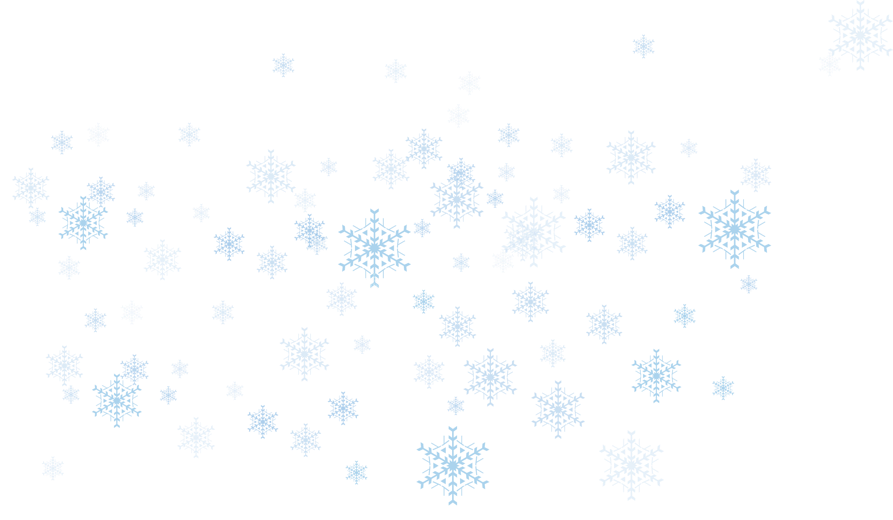 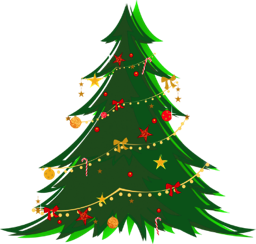 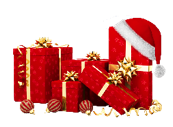 CanCham Christmas supporting “Nāc līdzās!
CanCham Christmas supporting “Nāc līdzās!
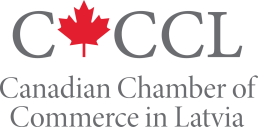 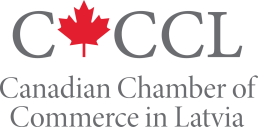 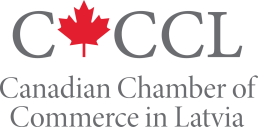 CanCham Christmas supporting
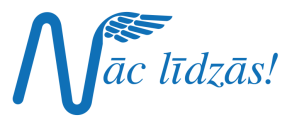 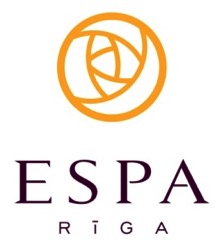 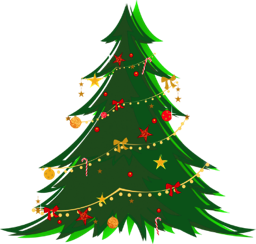 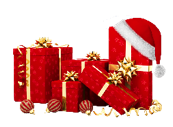 2 h  Amber Crystal Treatment
CanCham Christmas supporting “Nāc līdzās!
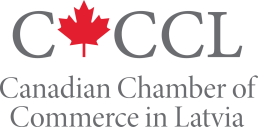 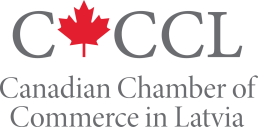 CanCham Christmas supporting
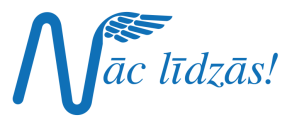 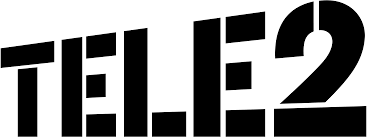 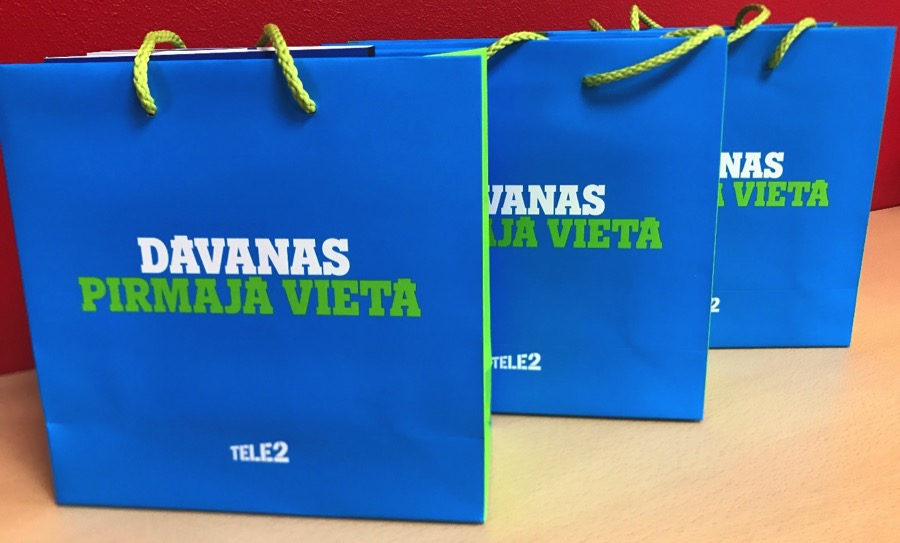 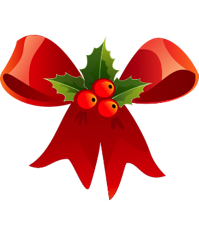 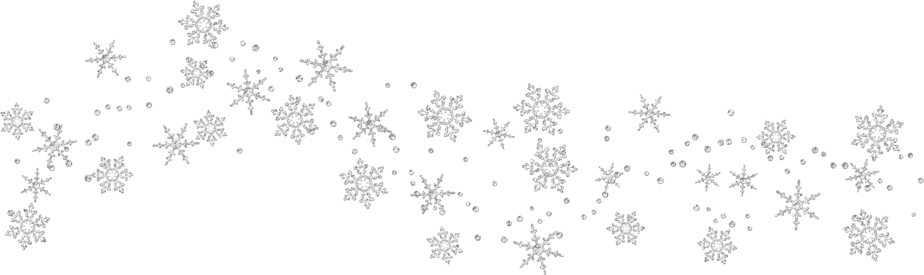 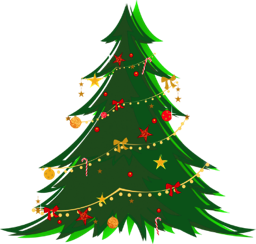 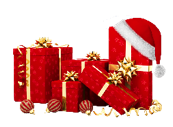 CanCham Christmas supporting “Nāc līdzās!
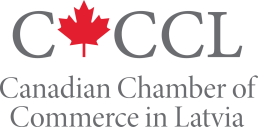 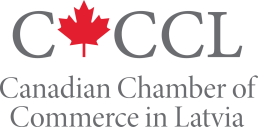 CanCham Christmas supporting
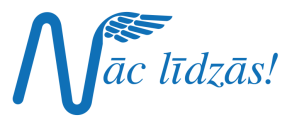 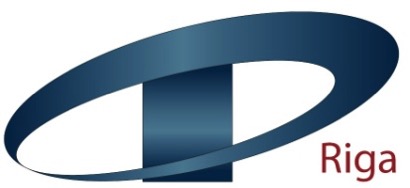 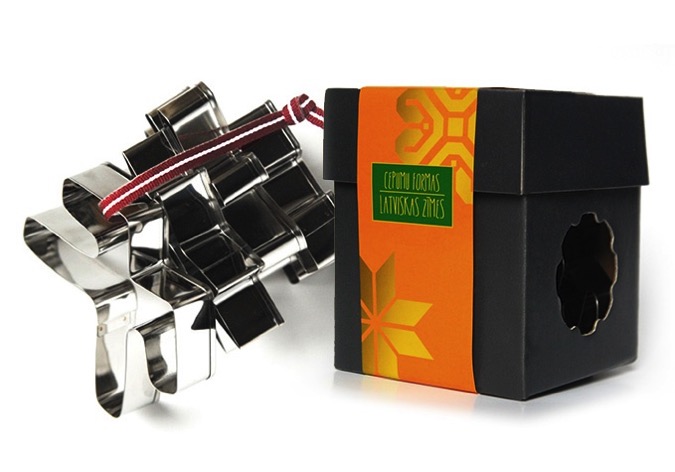 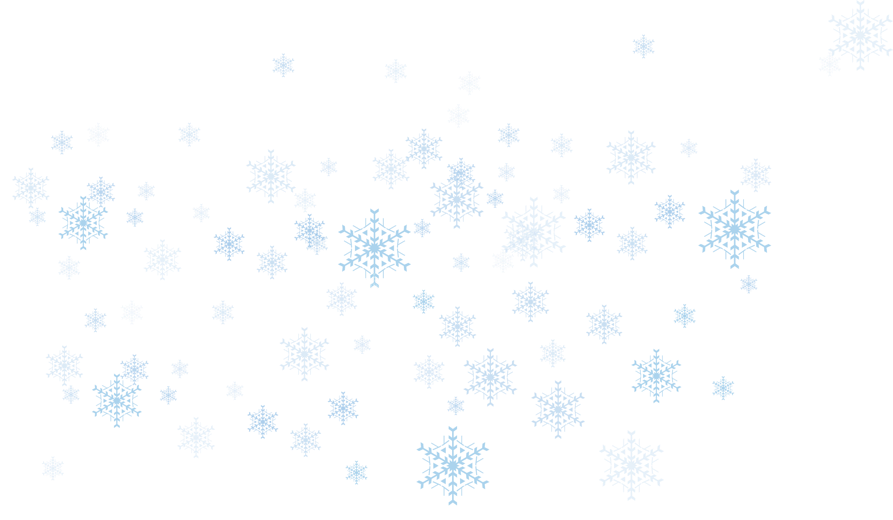 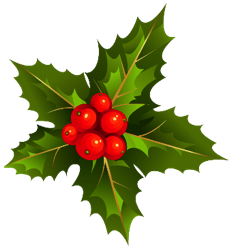 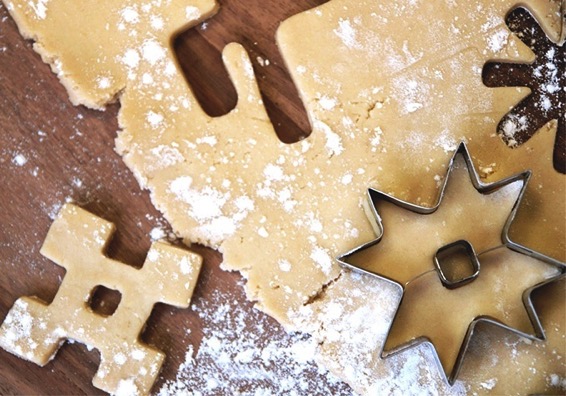 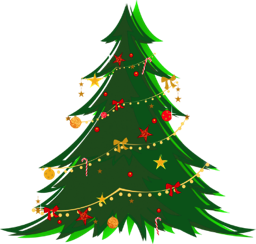 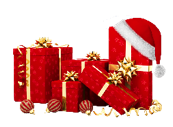 CanCham Christmas supporting “Nāc līdzās!
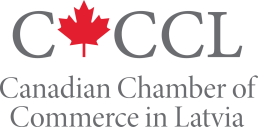 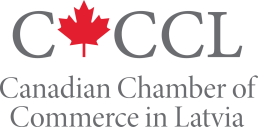 CanCham Christmas supporting
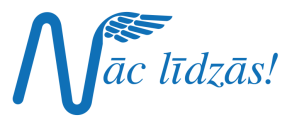 Inga un Gundars Bojāri
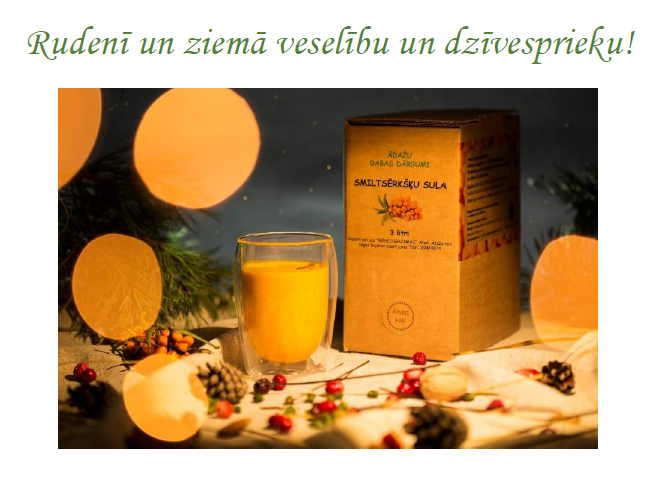 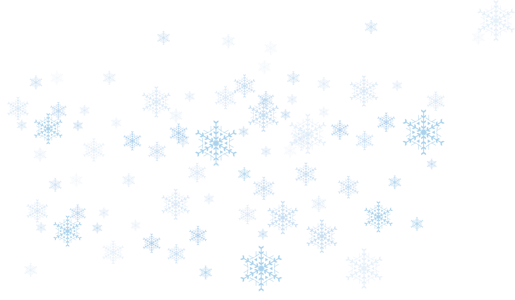 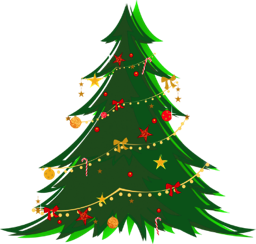 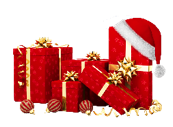 CanCham Christmas supporting “Nāc līdzās!
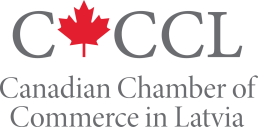 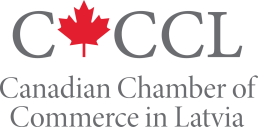 CanCham Christmas supporting
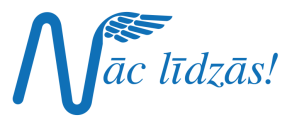 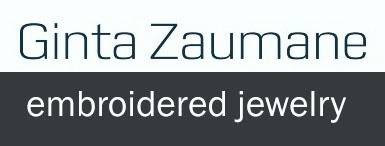 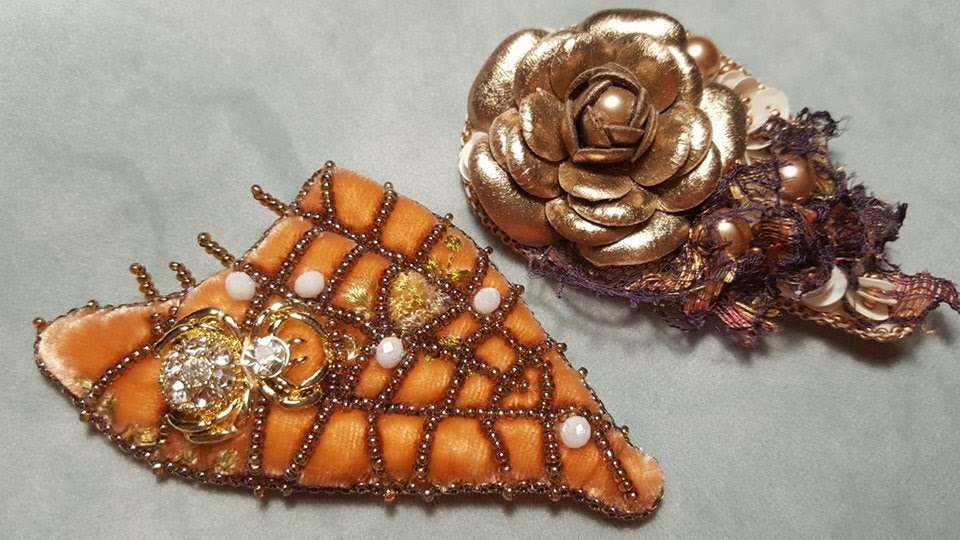 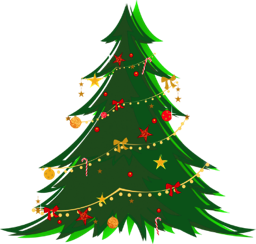 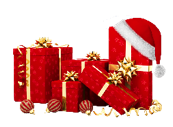 CanCham Christmas supporting “Nāc līdzās!
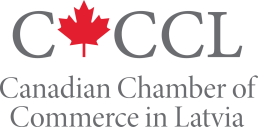 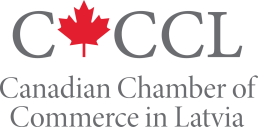 CanCham Christmas supporting
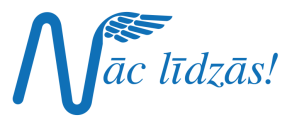 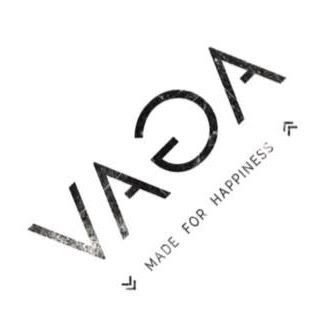 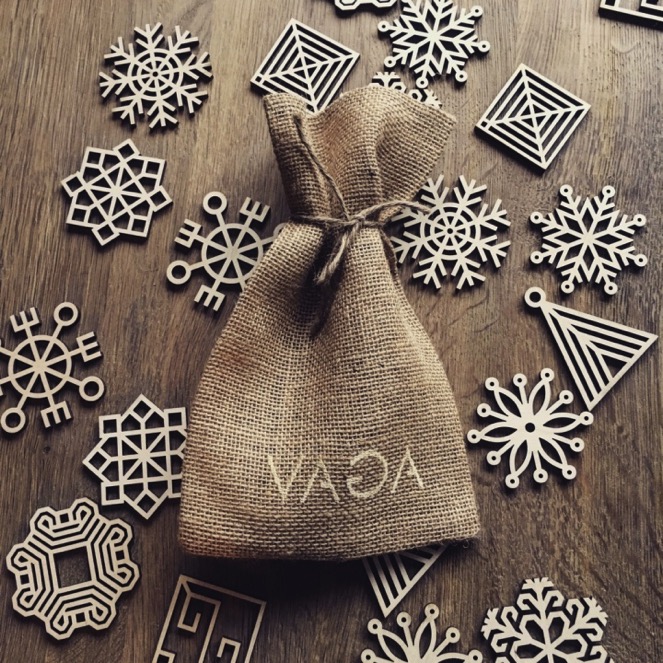 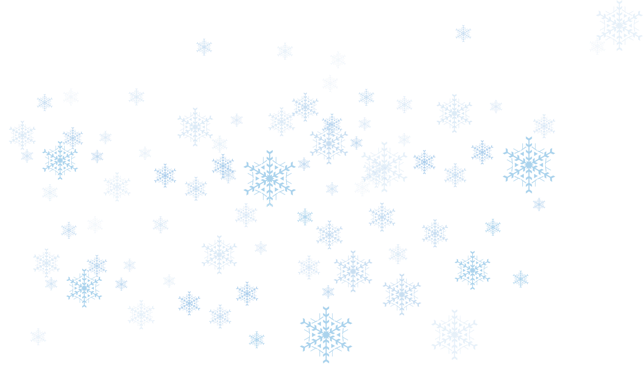 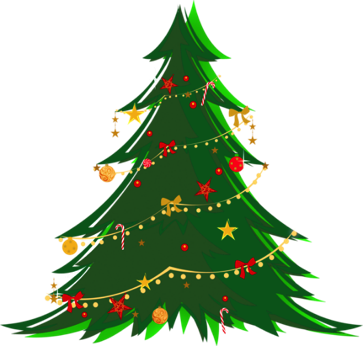 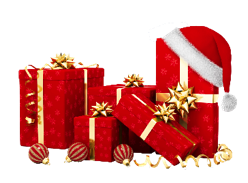 CanCham Christmas supporting “Nāc līdzās!
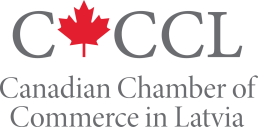 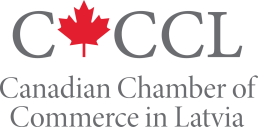 CanCham Christmas supporting
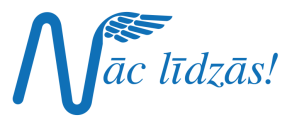 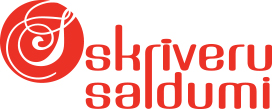 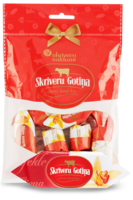 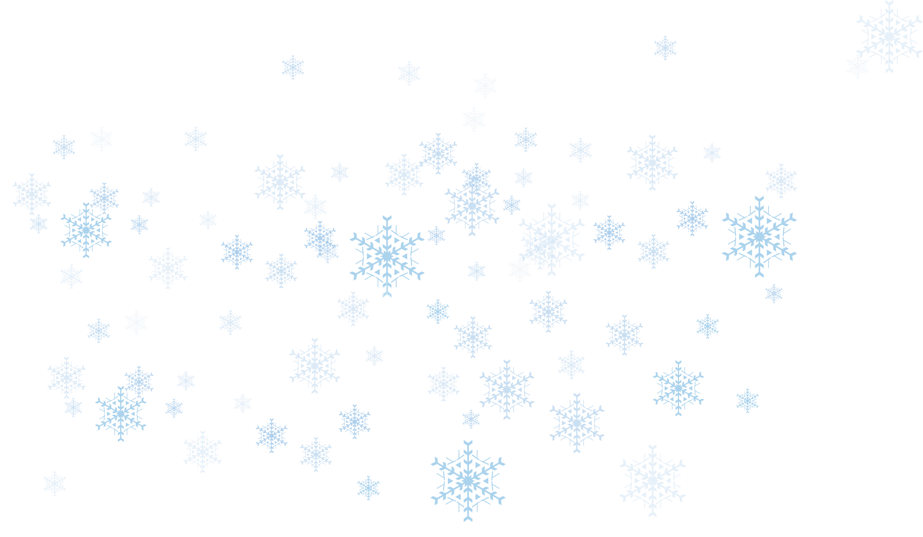 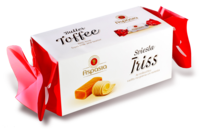 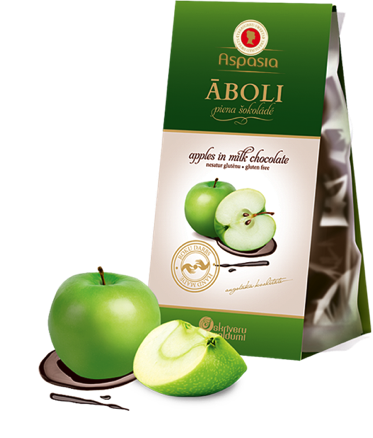 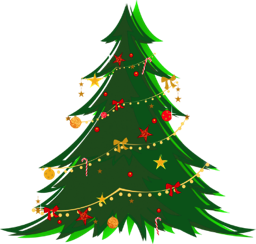 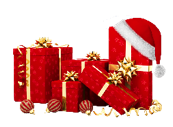 CanCham Christmas supporting “Nāc līdzās!
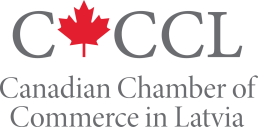 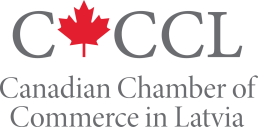 CanCham Christmas supporting
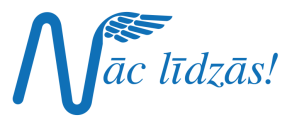 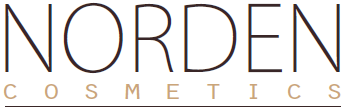 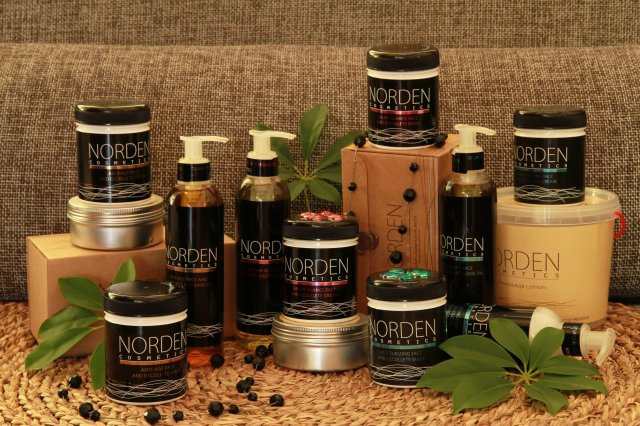 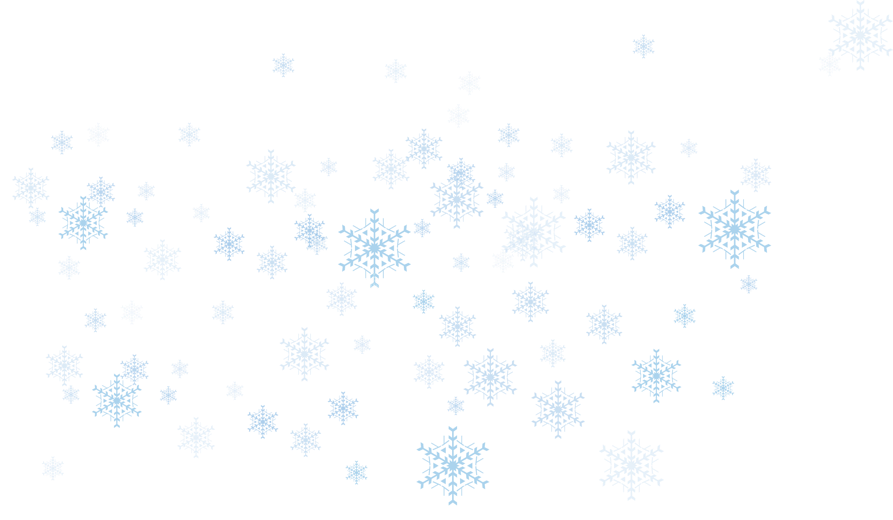 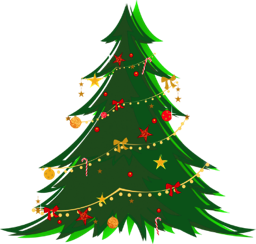 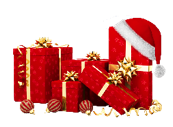 v
CanCham Christmas supporting “Nāc līdzās!
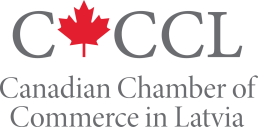 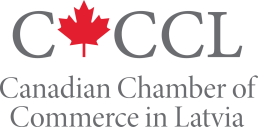 CanCham Christmas supporting
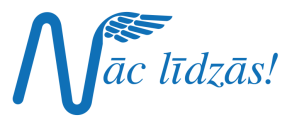 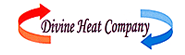 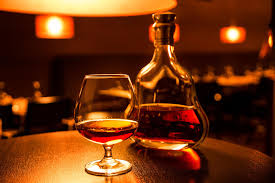 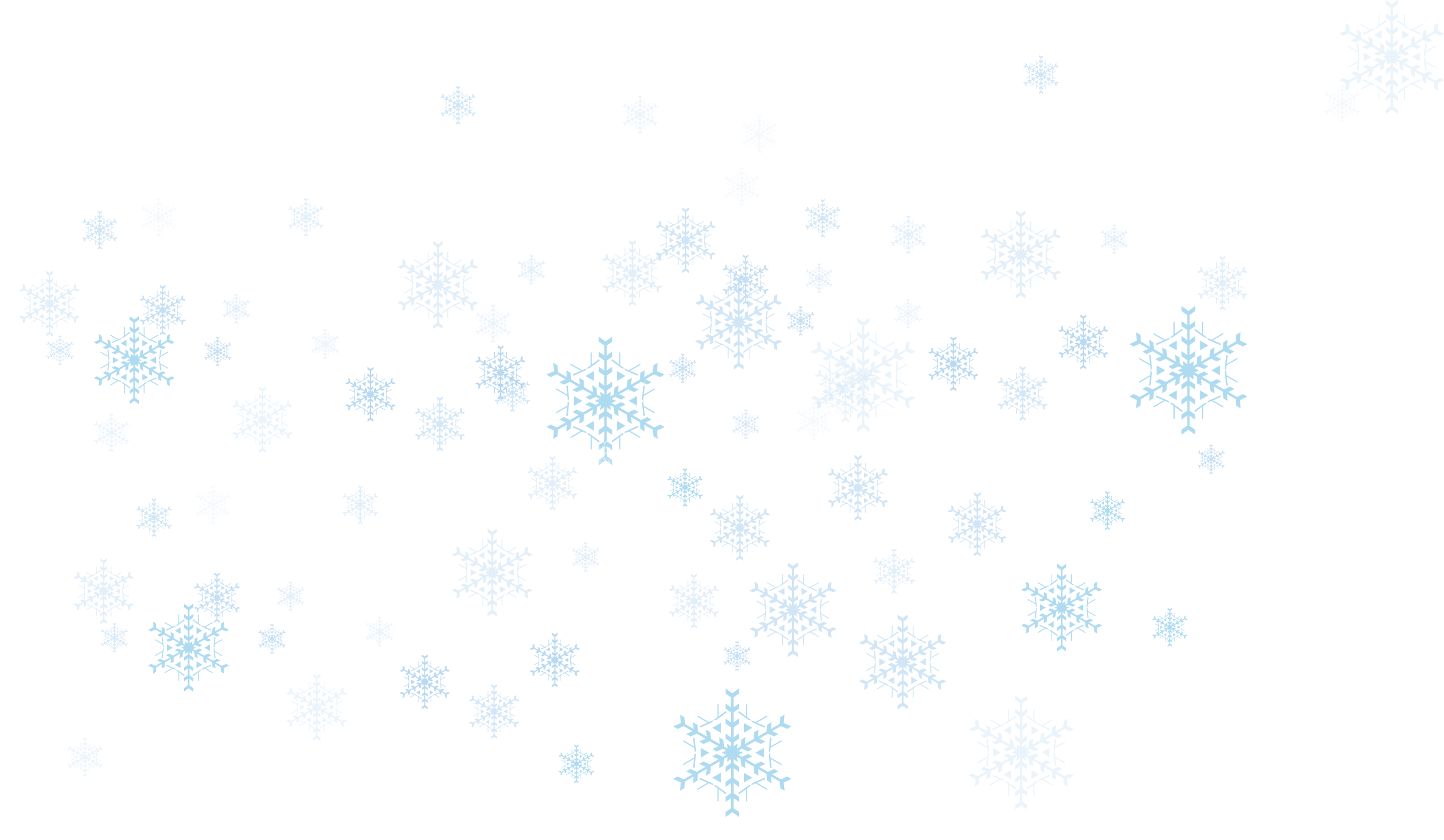 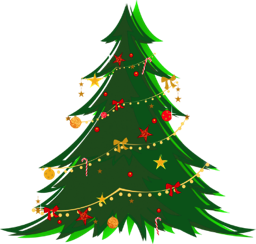 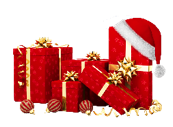 CanCham Christmas supporting “Nāc līdzās!
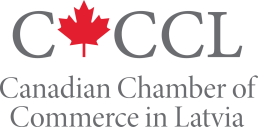 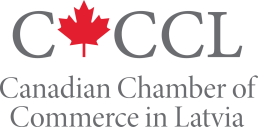 CanCham Christmas supporting
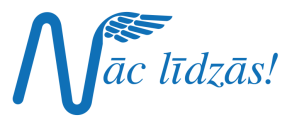 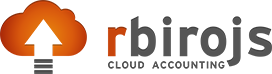 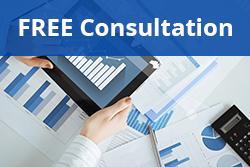 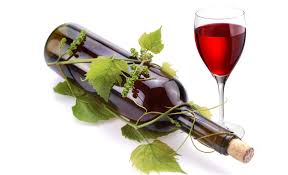 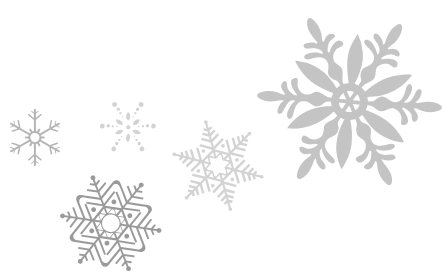 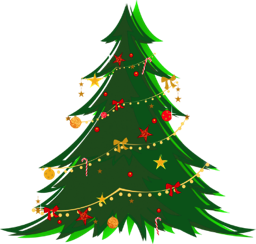 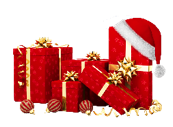 CanCham Christmas supporting “Nāc līdzās!
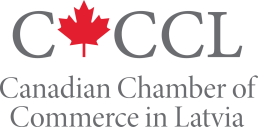 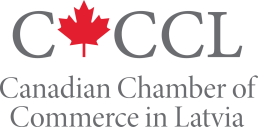 CanCham Christmas supporting
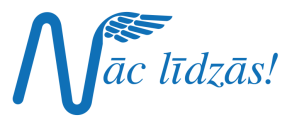 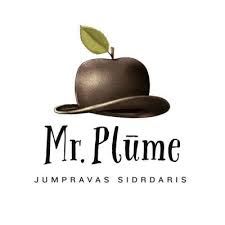 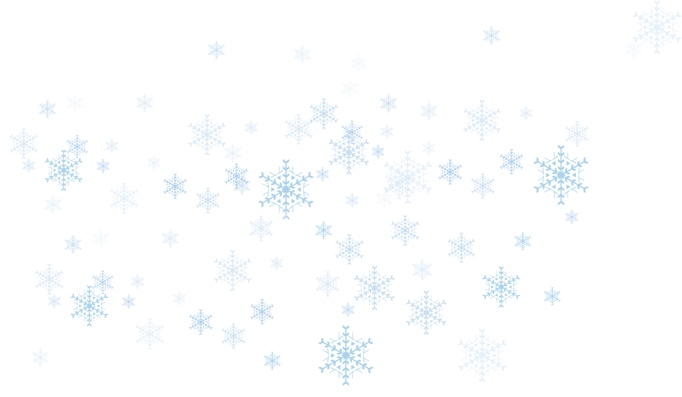 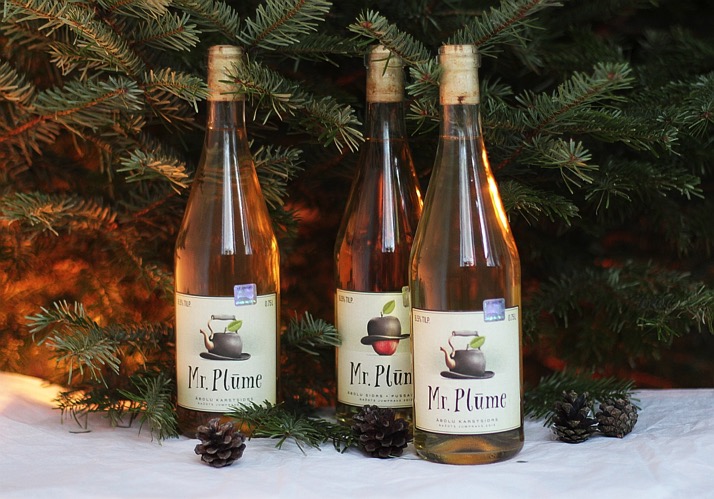 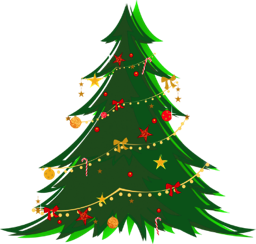 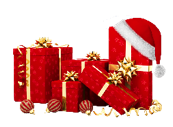 CanCham Christmas supporting “Nāc līdzās!
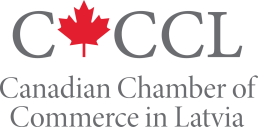 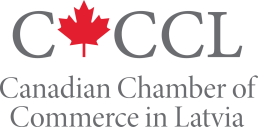 CanCham Christmas supporting
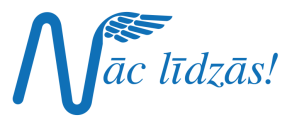 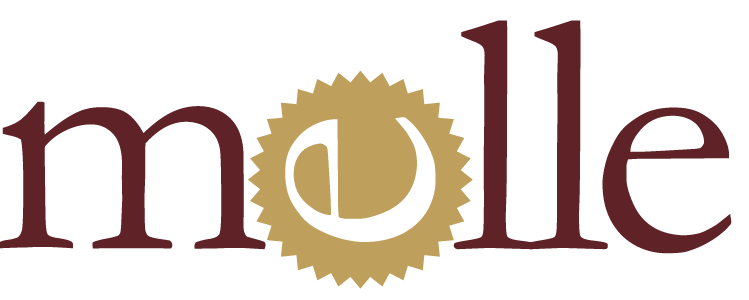 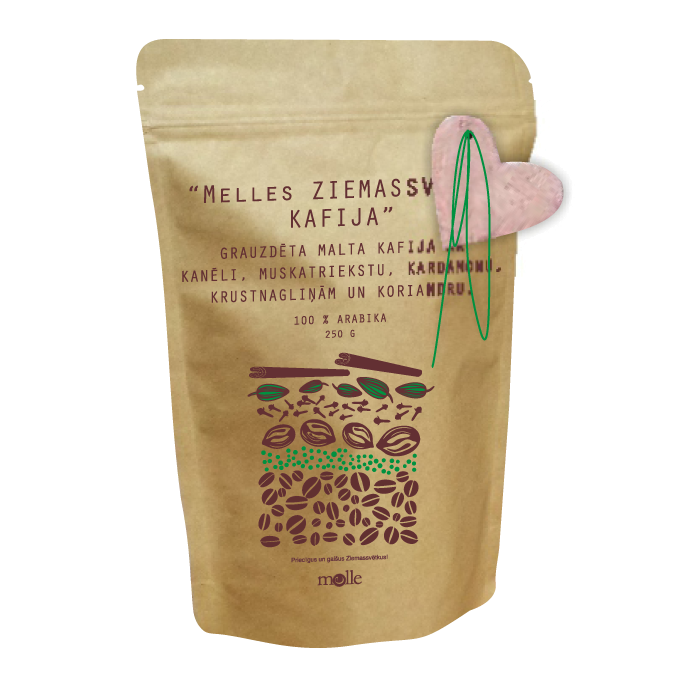 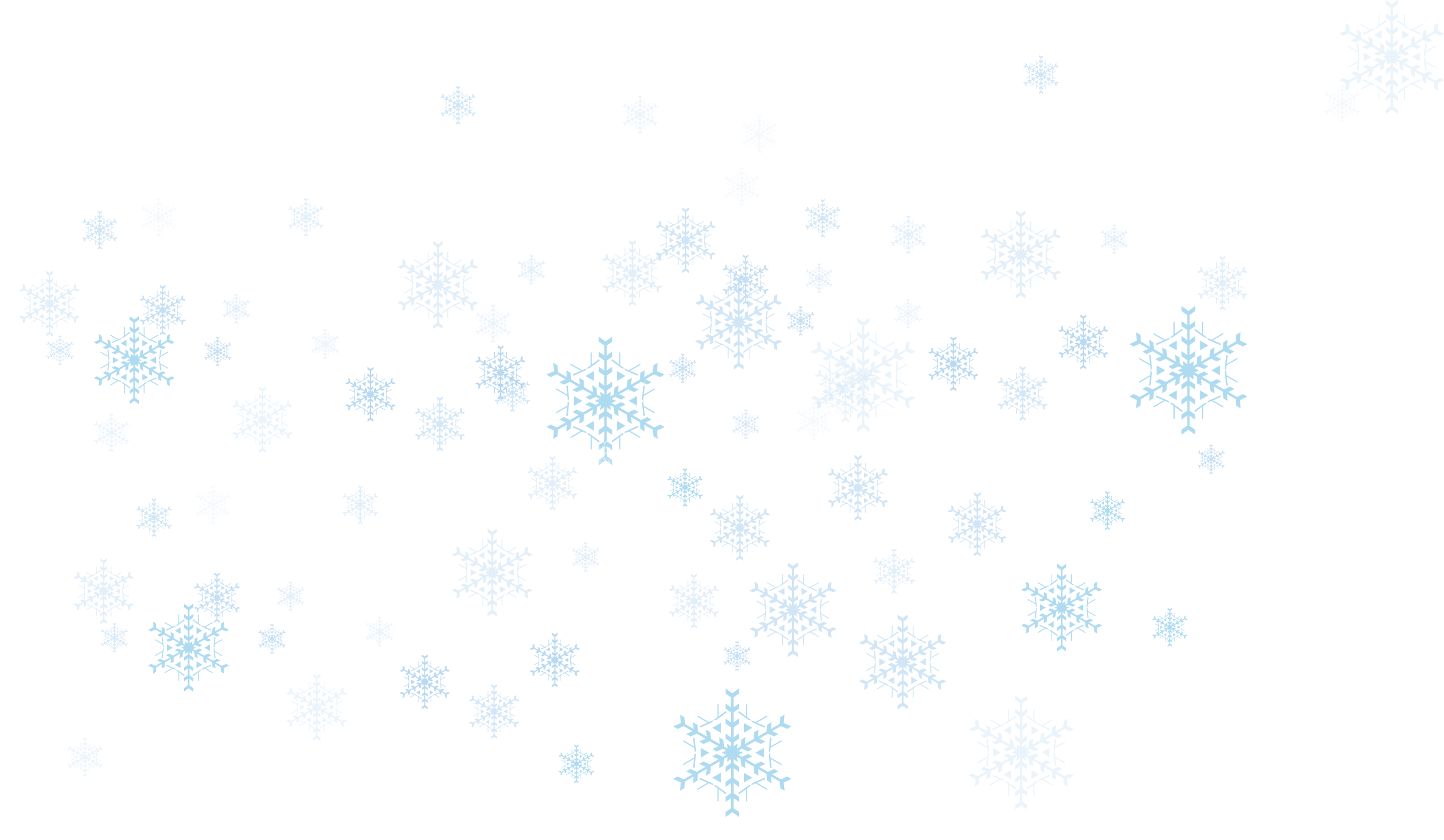 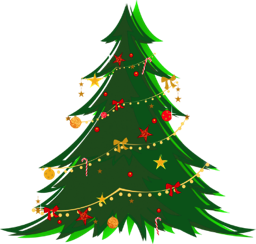 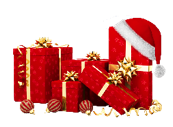 CanCham Christmas supporting “Nāc līdzās!
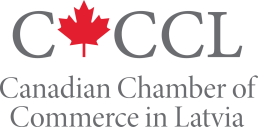 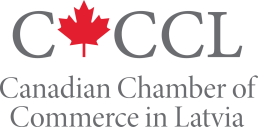 CanCham Christmas supporting
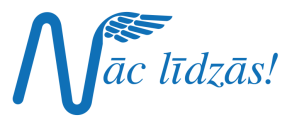 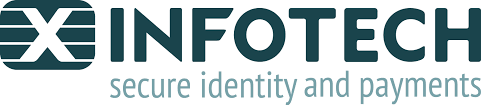 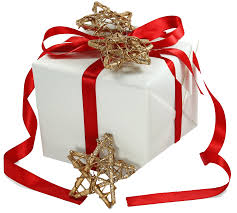 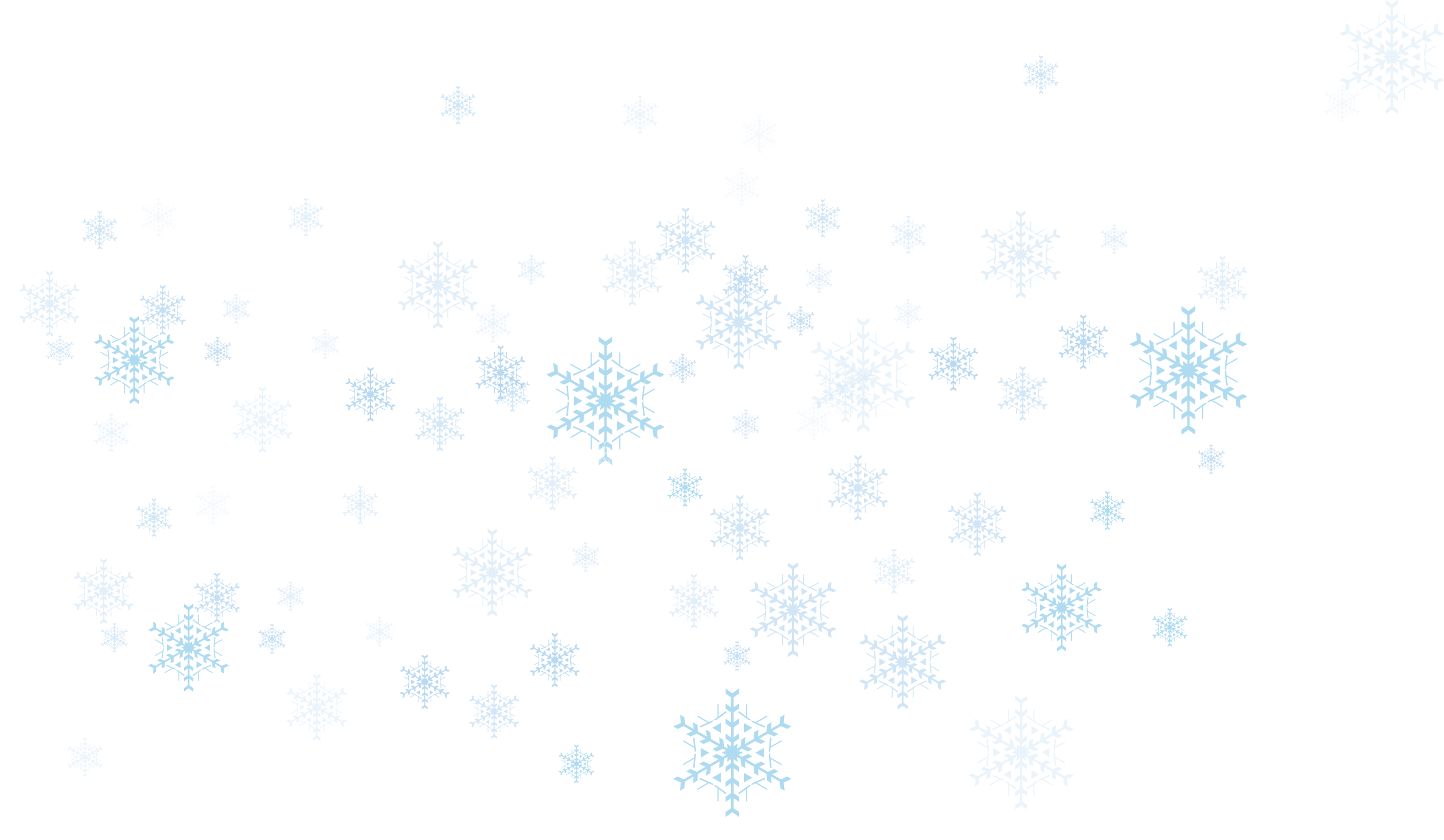 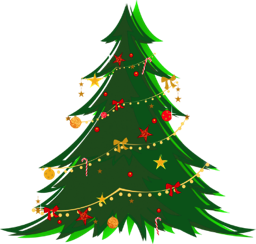 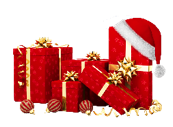 CanCham Christmas supporting “Nāc līdzās!
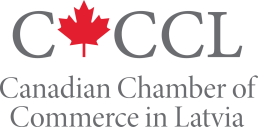 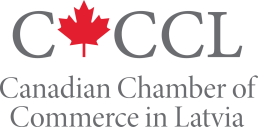 CanCham Christmas supporting
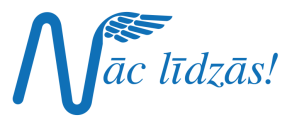 Normunds Medens
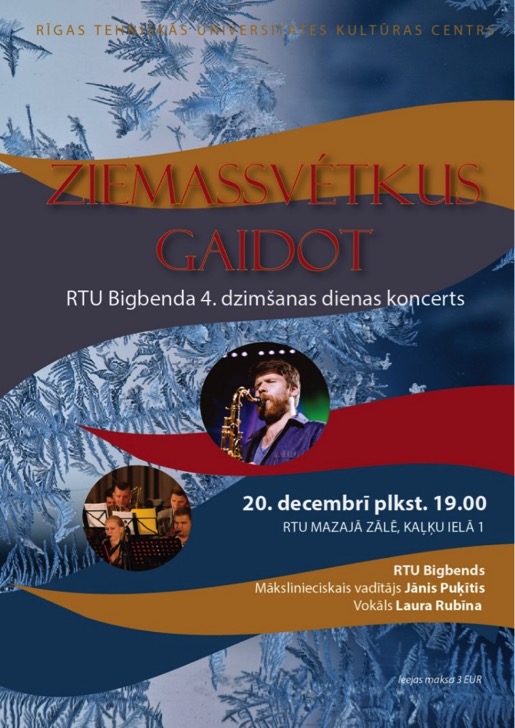 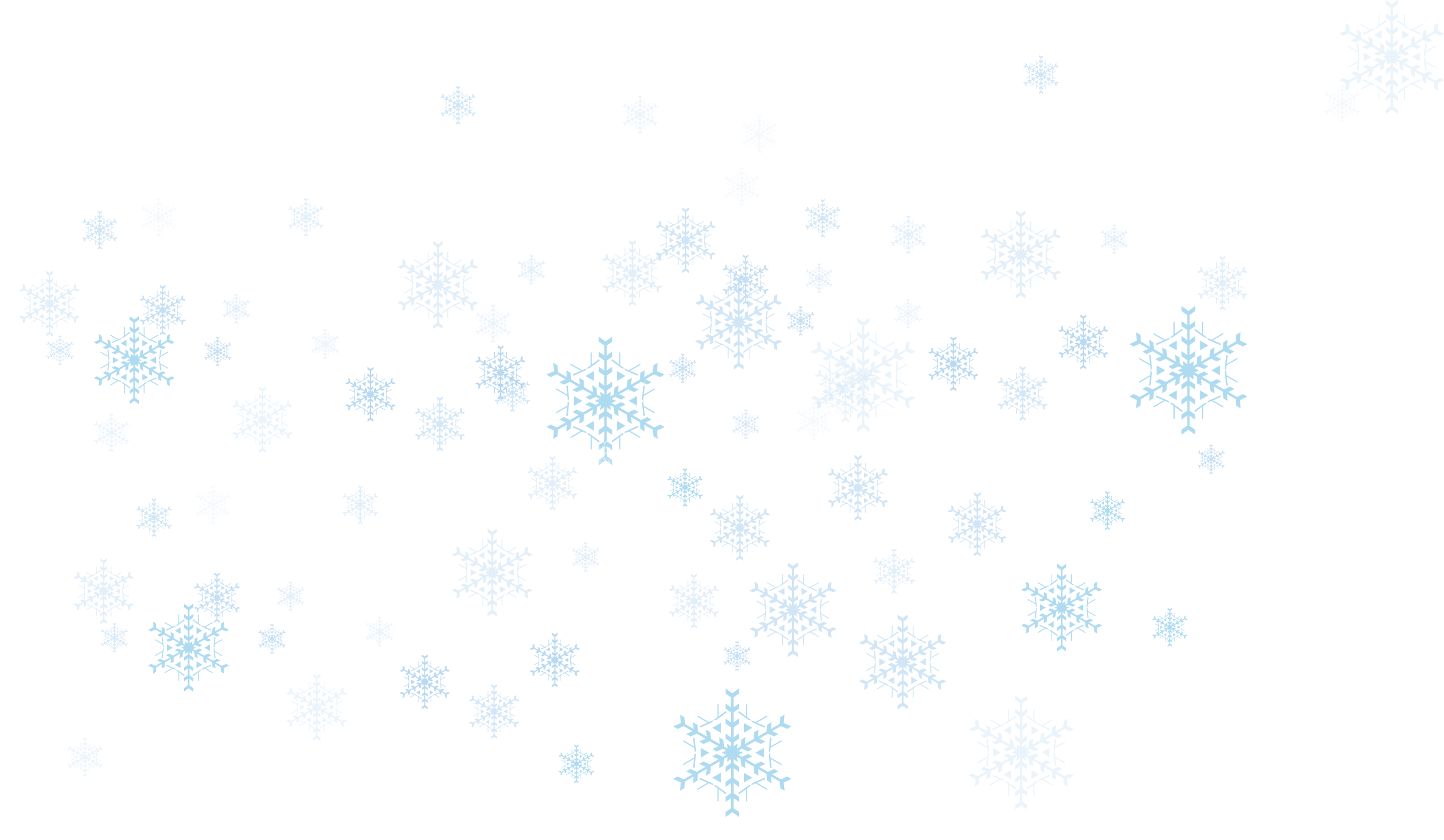 Christmas Bigbend Concert

2 invitations
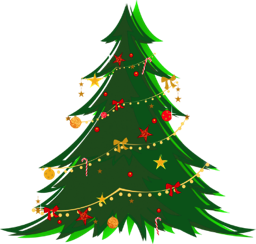 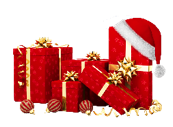 CanCham Christmas supporting “Nāc līdzās!
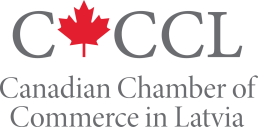 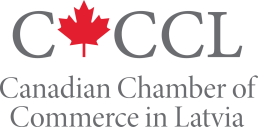 CanCham Christmas supporting
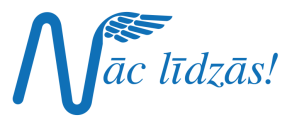 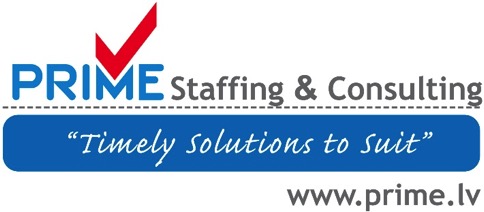 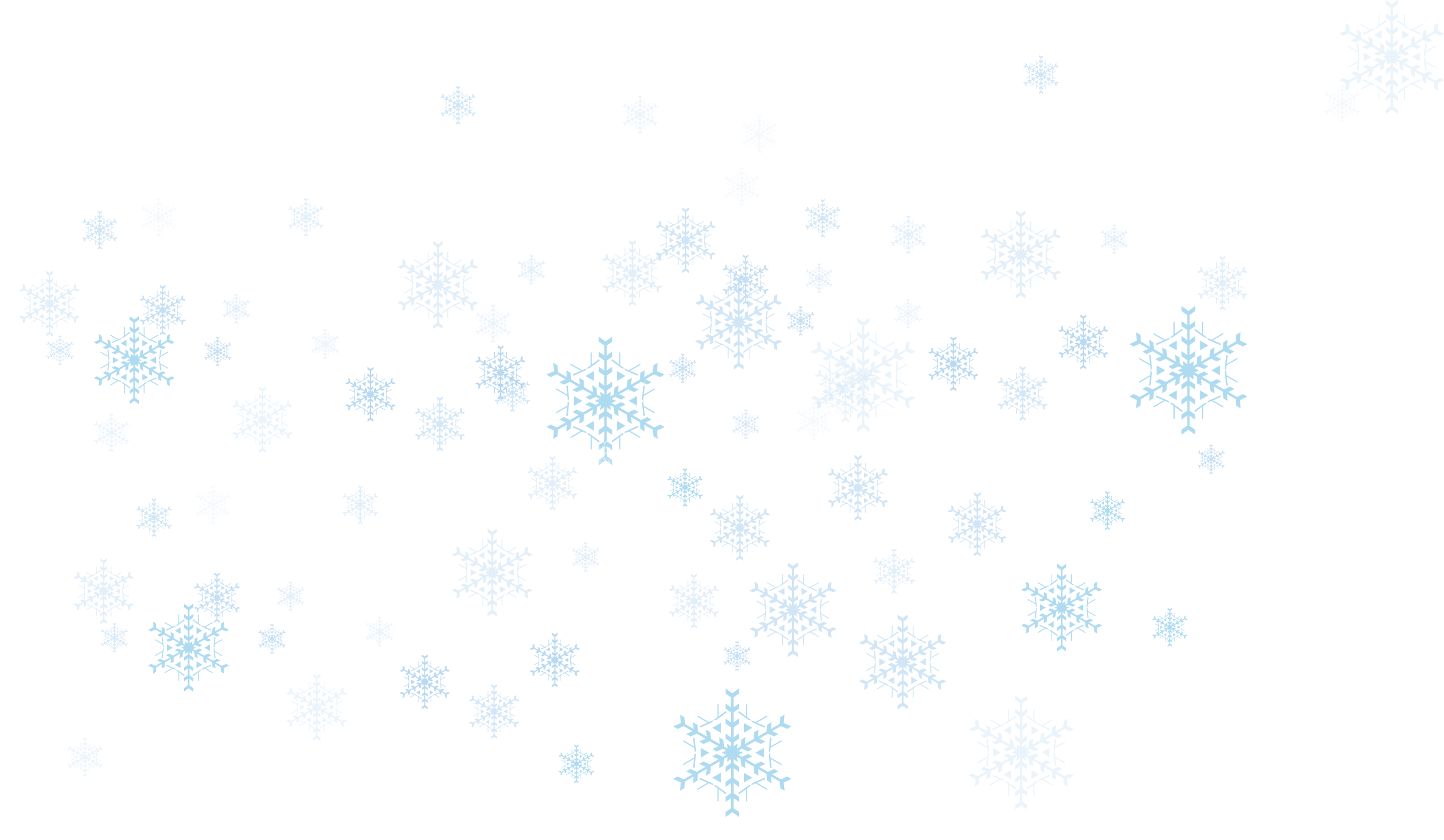 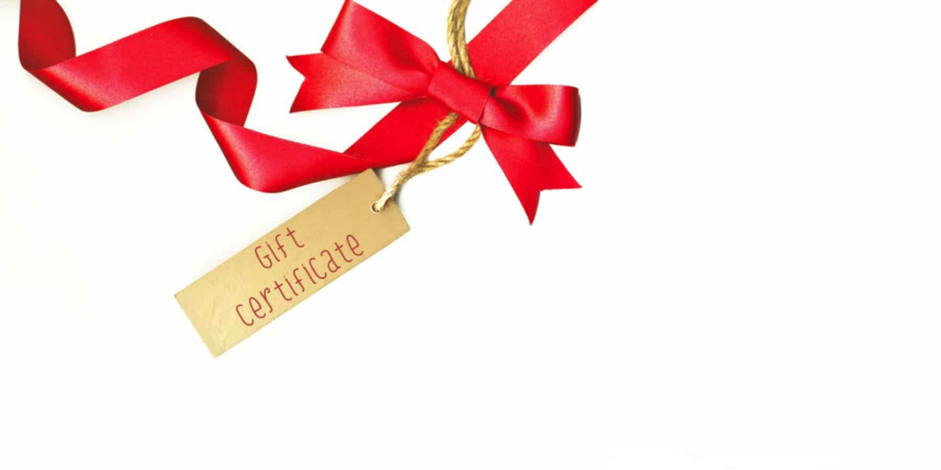 Swedish lesson 
1 academic hour's introduction
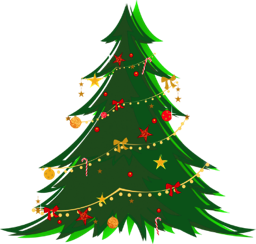 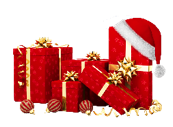 CanCham Christmas supporting “Nāc līdzās!
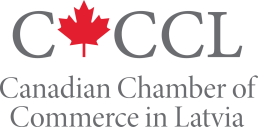 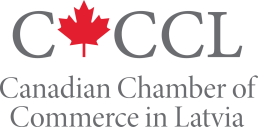 CanCham Christmas supporting
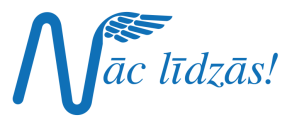 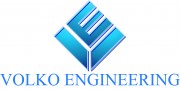 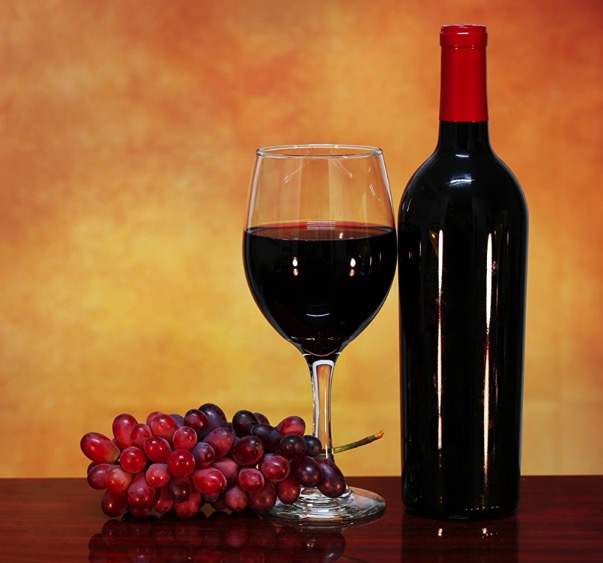 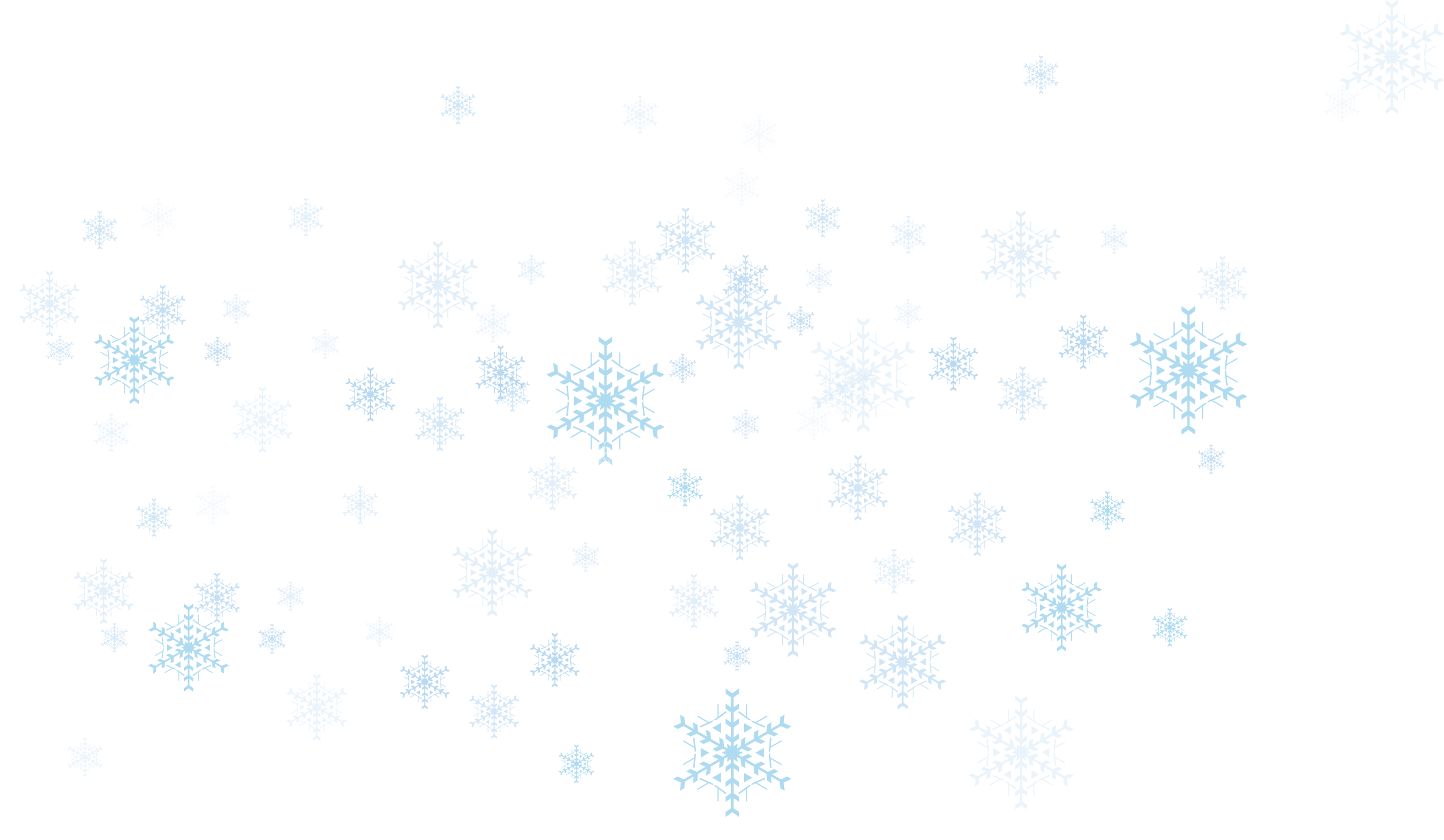 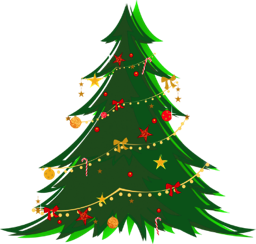 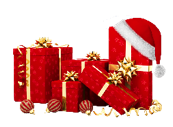 CanCham Christmas supporting “Nāc līdzās!
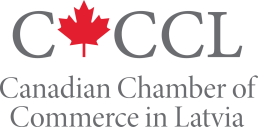 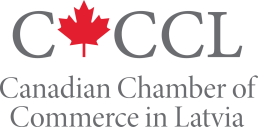 CanCham Christmas supporting
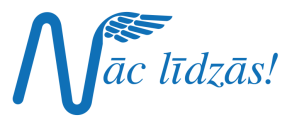 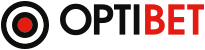 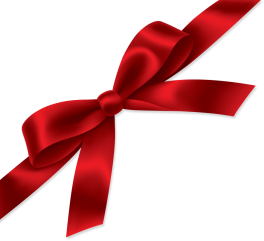 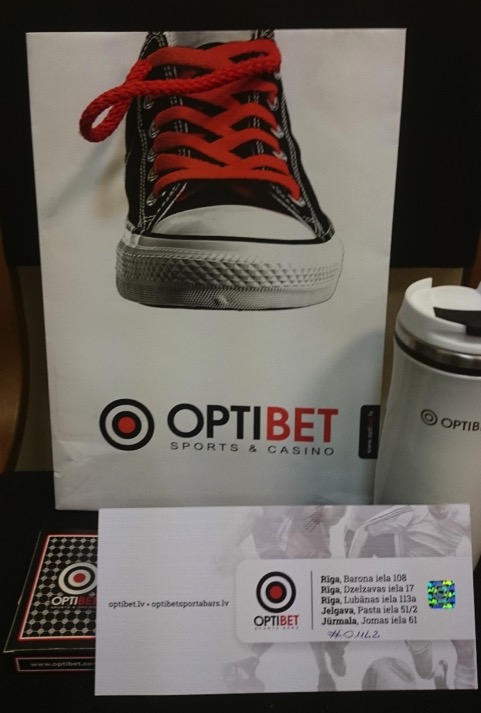 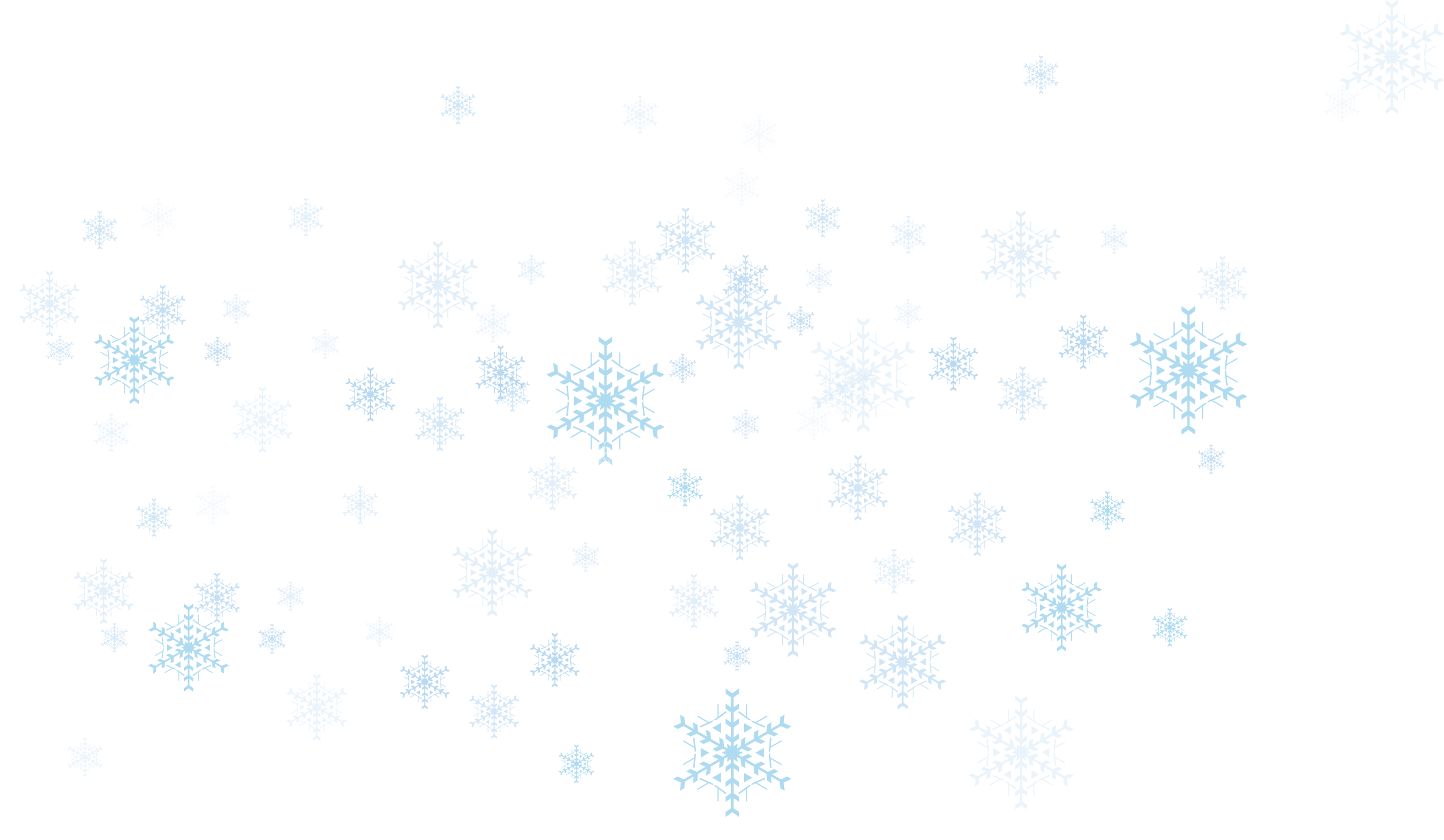 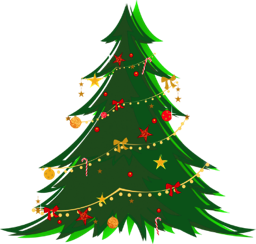 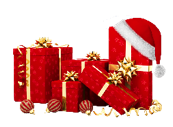 CanCham Christmas supporting “Nāc līdzās!
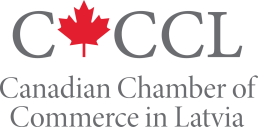 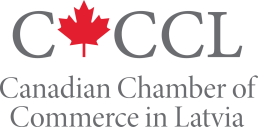 CanCham Christmas supporting
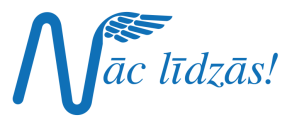 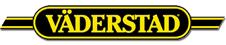 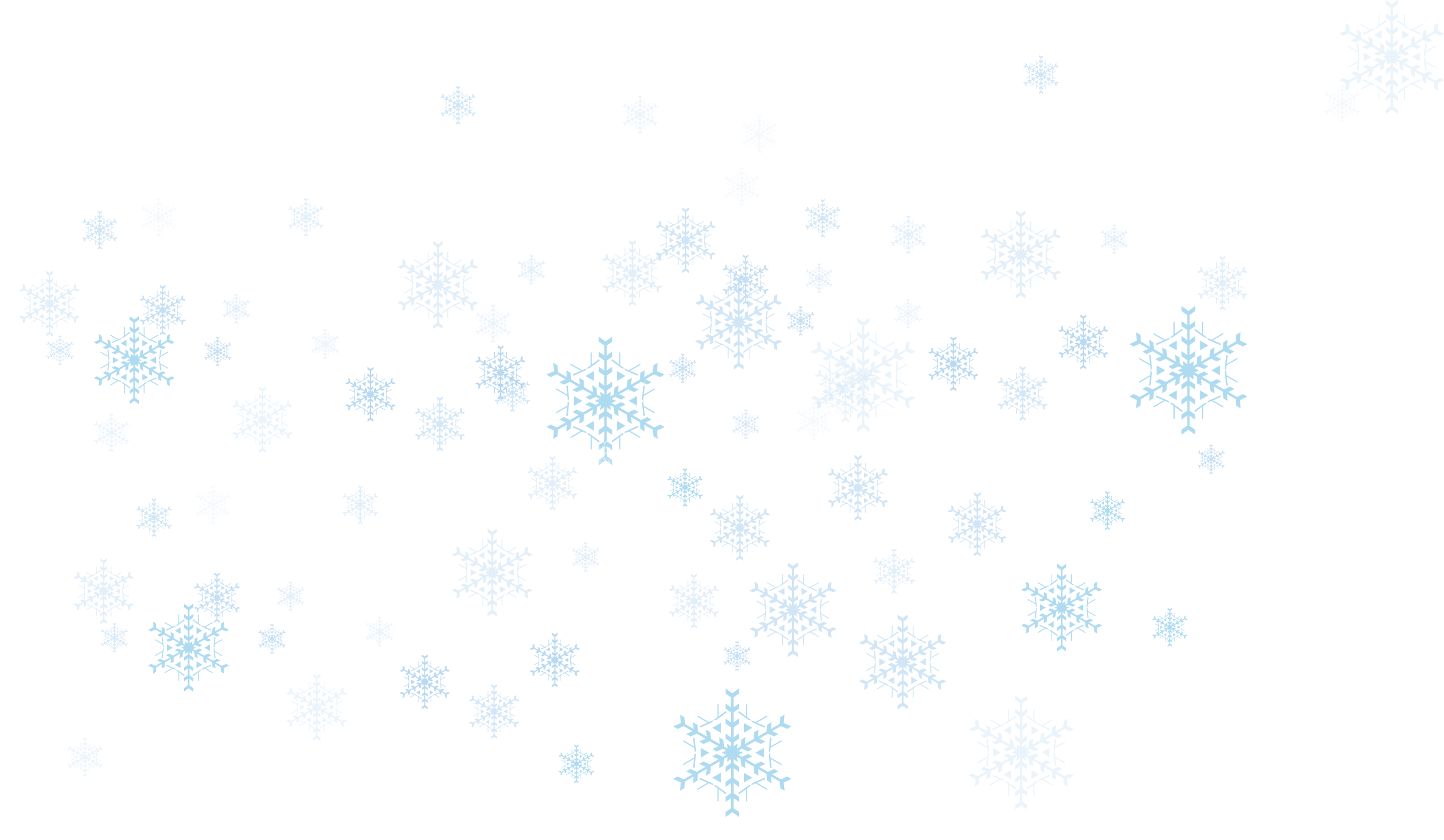 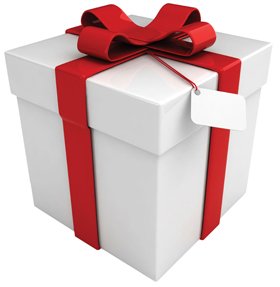 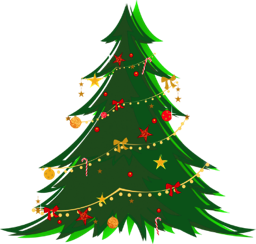 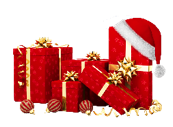 CanCham Christmas supporting “Nāc līdzās!
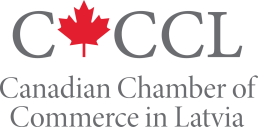 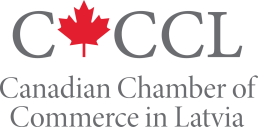 CanCham Christmas supporting
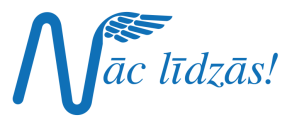 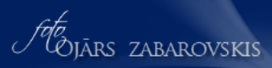 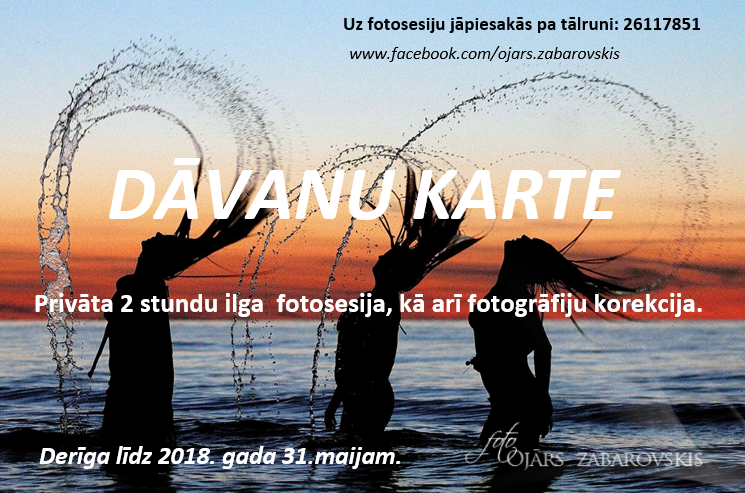 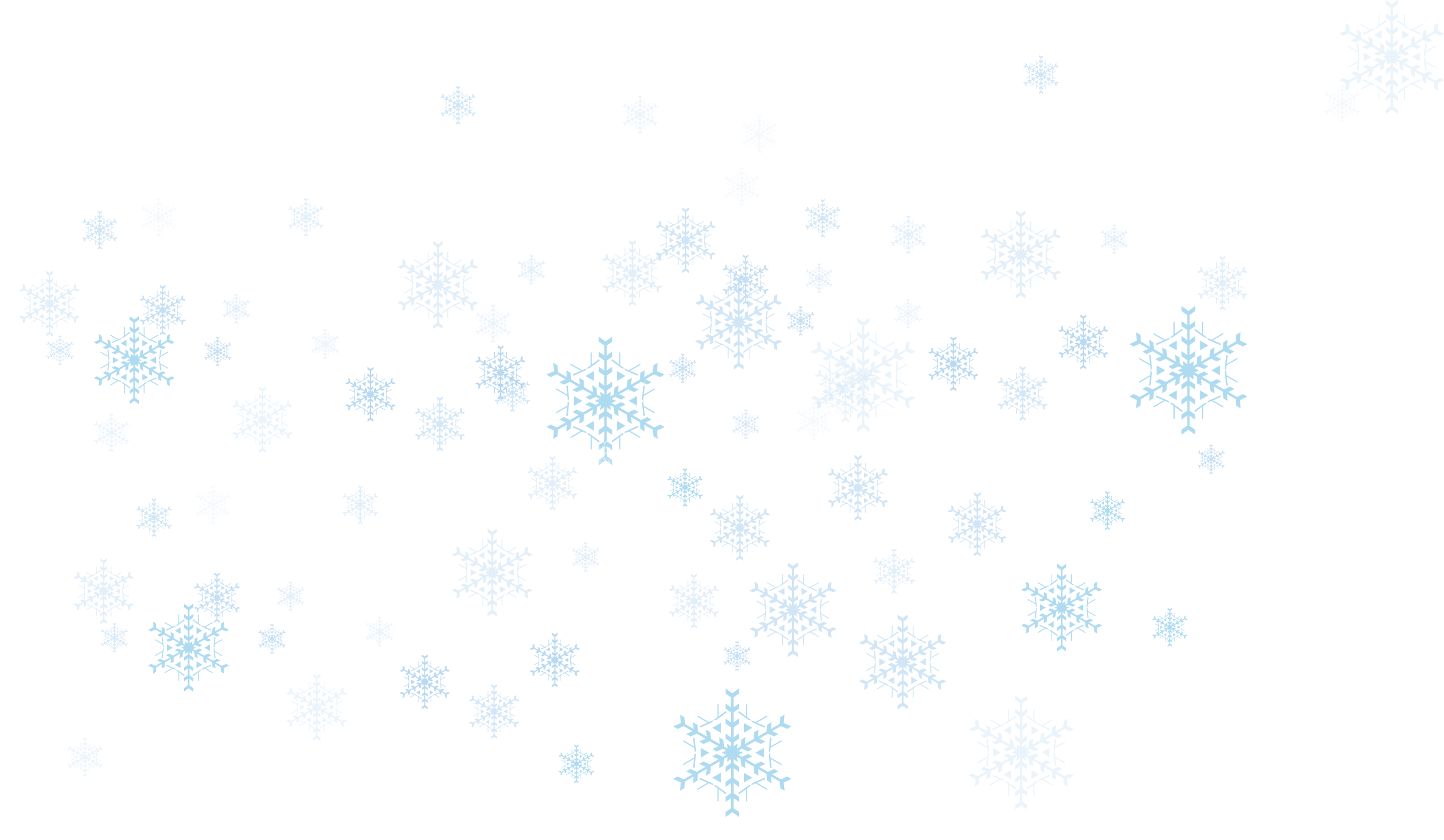 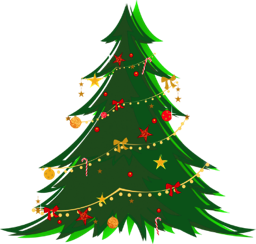 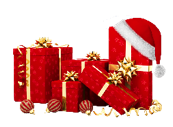 CanCham Christmas supporting “Nāc līdzās!
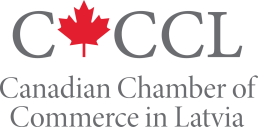 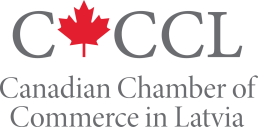 CanCham Christmas supporting
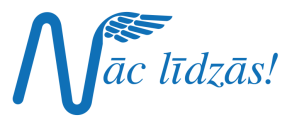 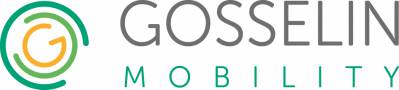 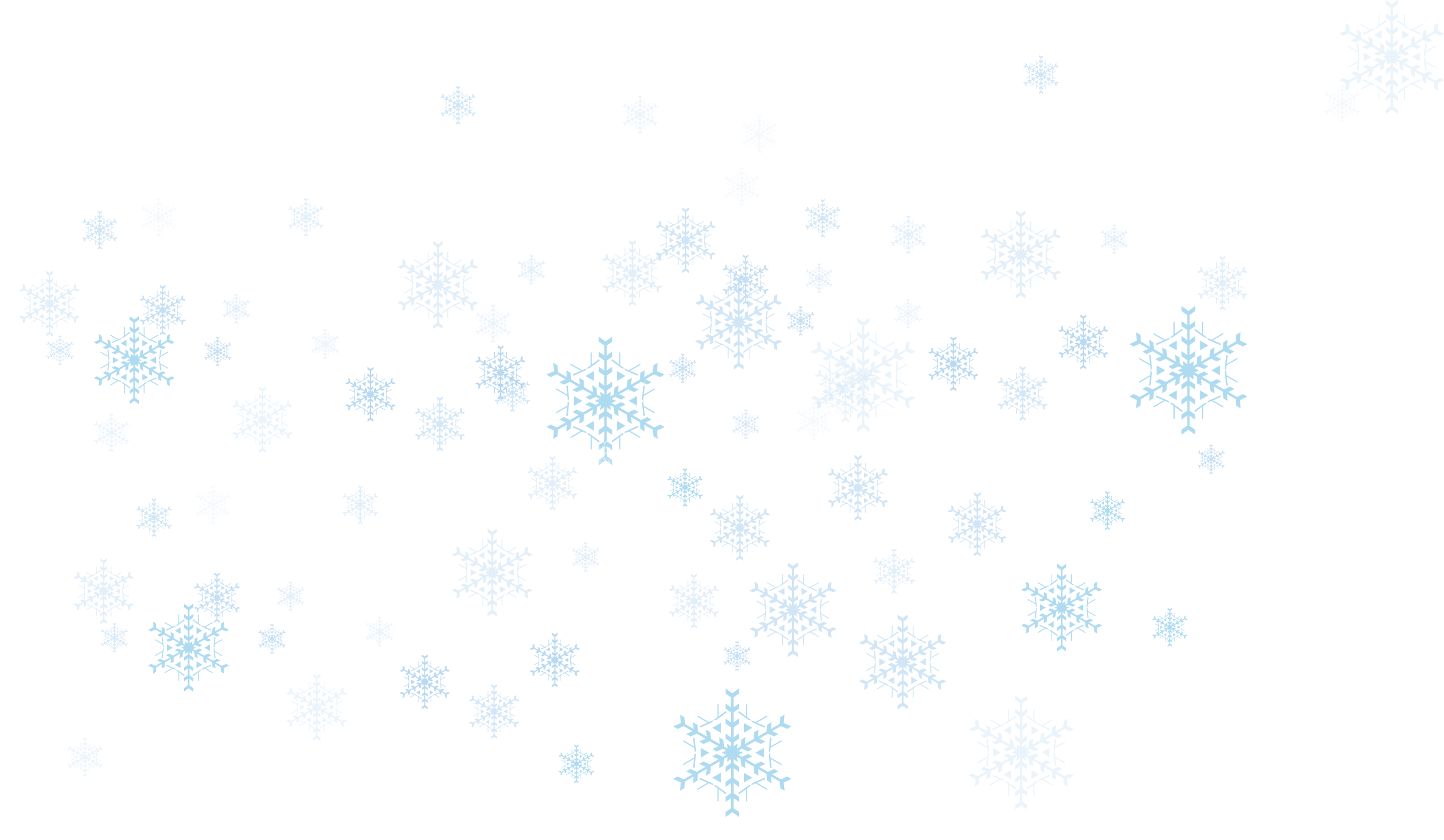 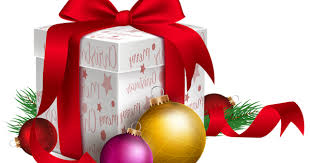 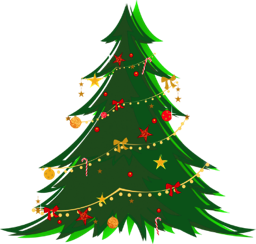 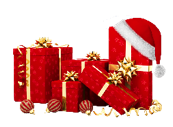 CanCham Christmas supporting “Nāc līdzās!
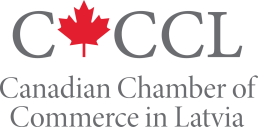 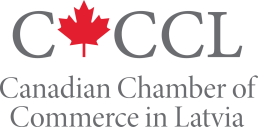 CanCham Christmas supporting
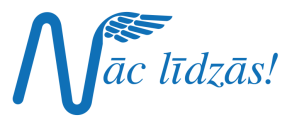 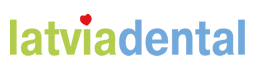 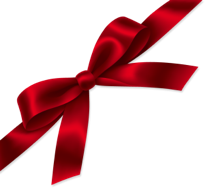 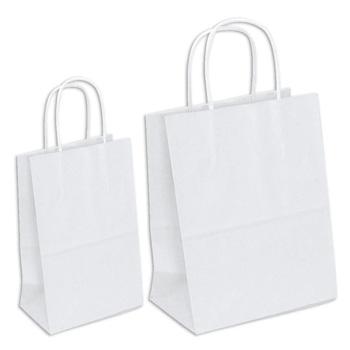 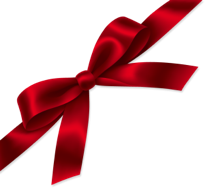 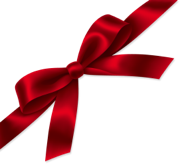 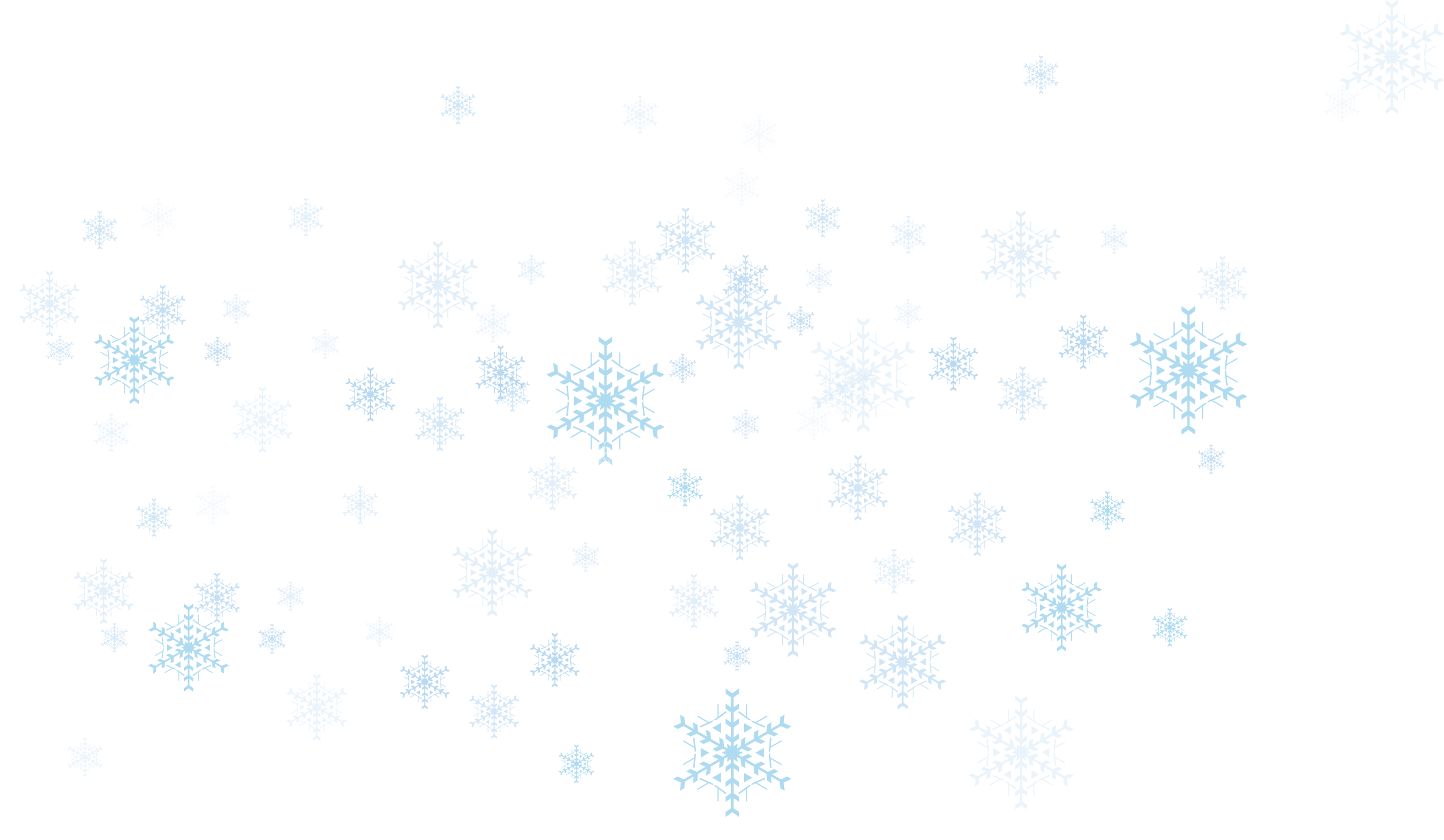 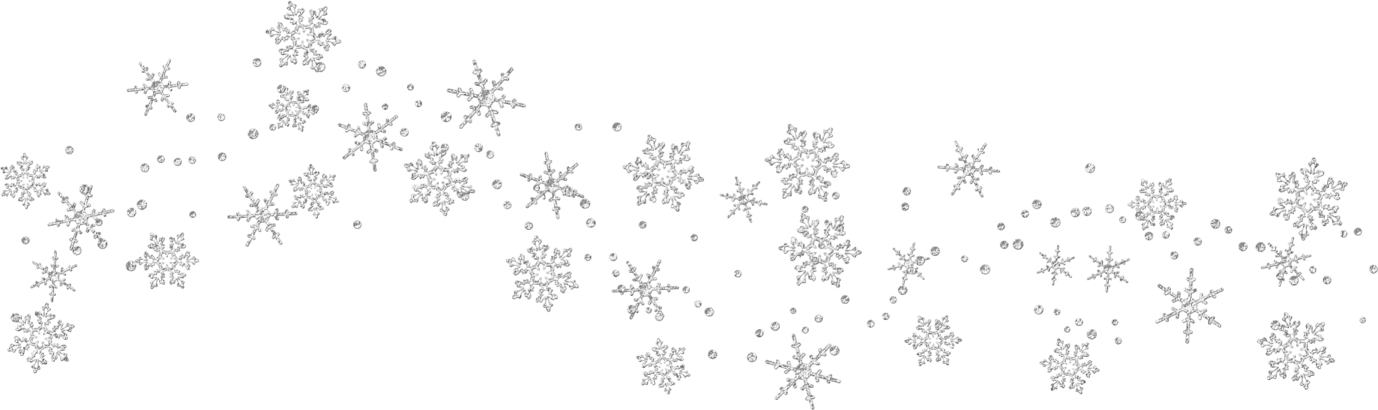 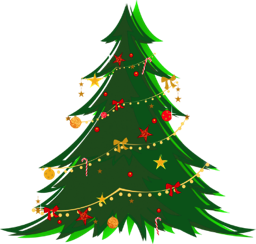 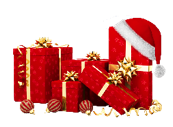 CanCham Christmas supporting “Nāc līdzās!
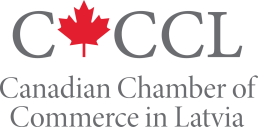 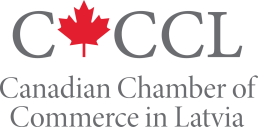 CanCham Christmas supporting
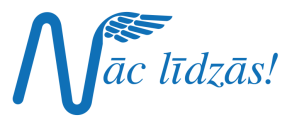 Event sponsorship from
Sam Davidovich
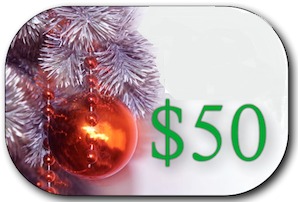 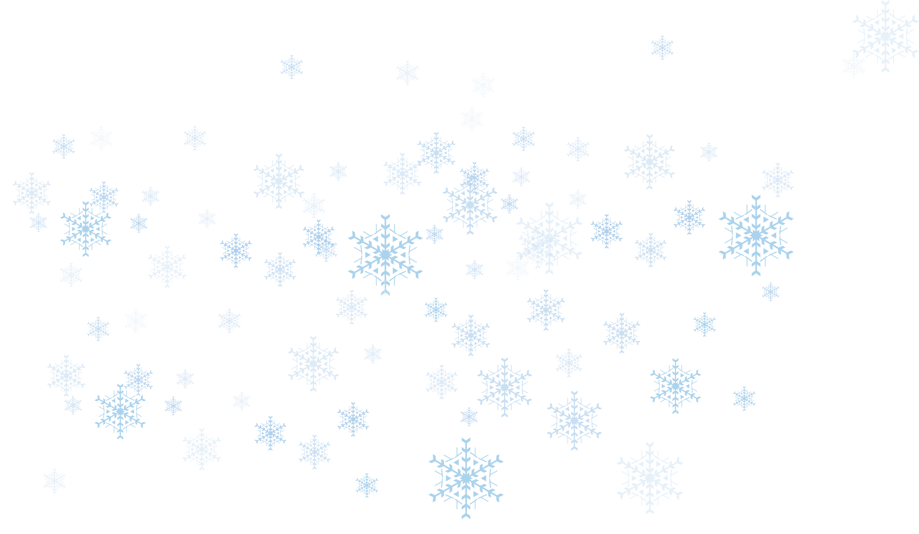 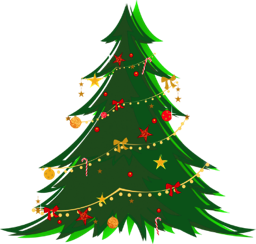 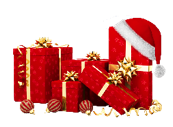